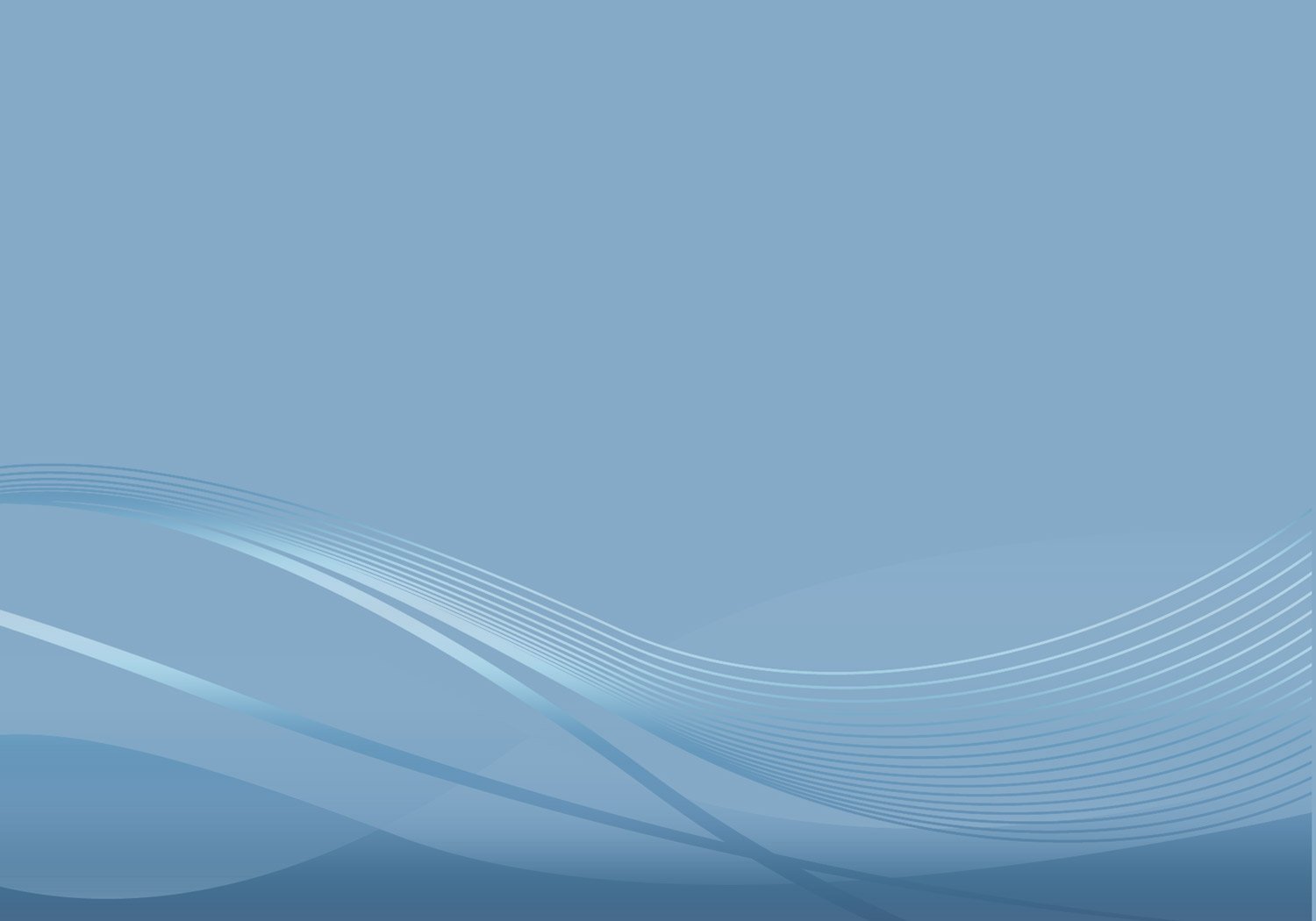 Специфика работы с агрессивными детьми с ОВЗ
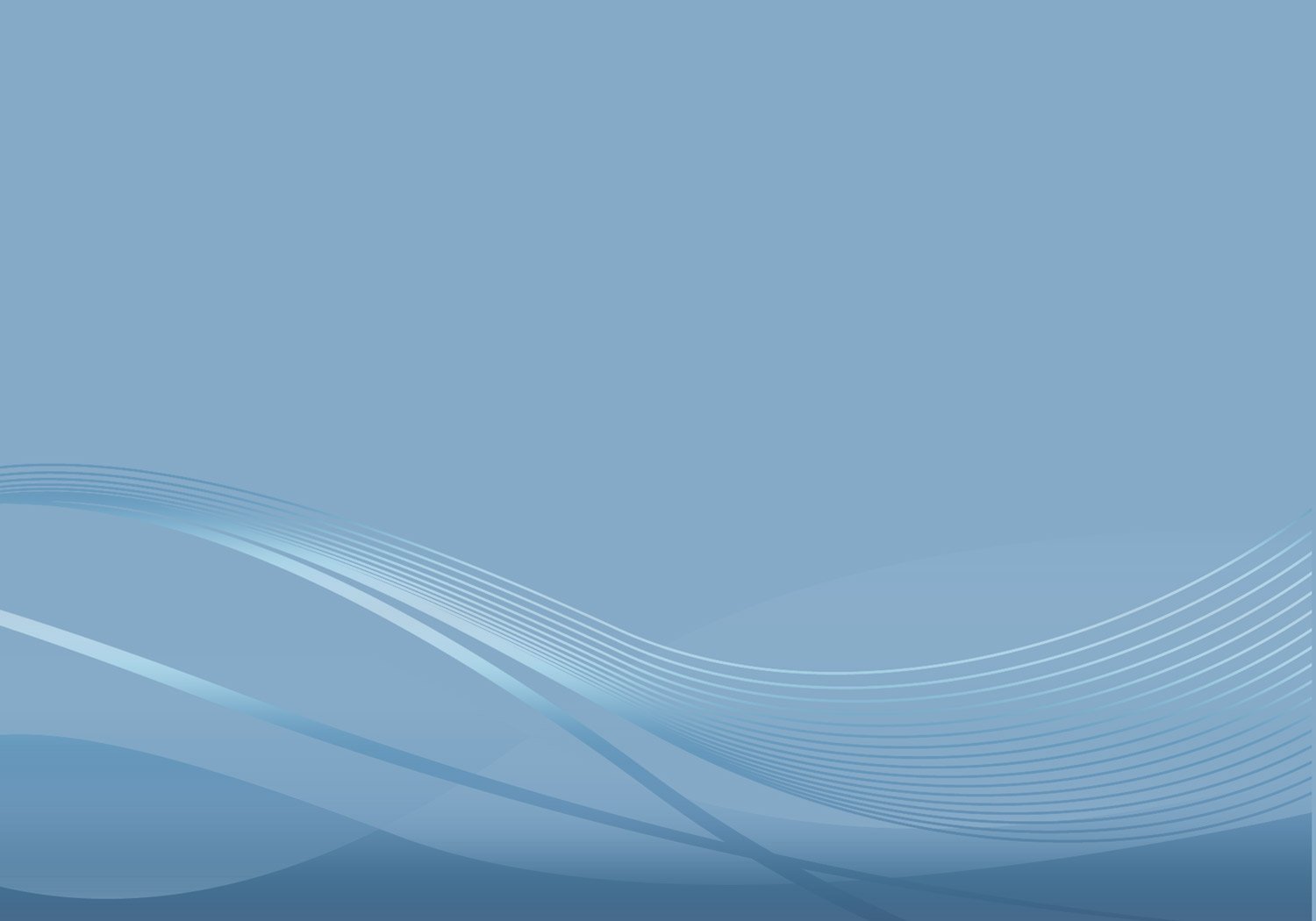 Дети с ограниченными возможностями - это дети, имеющие различные отклонения психического или физического плана, которые обусловливают нарушения общего развития, не позволяющие детям вести полноценную жизнь.
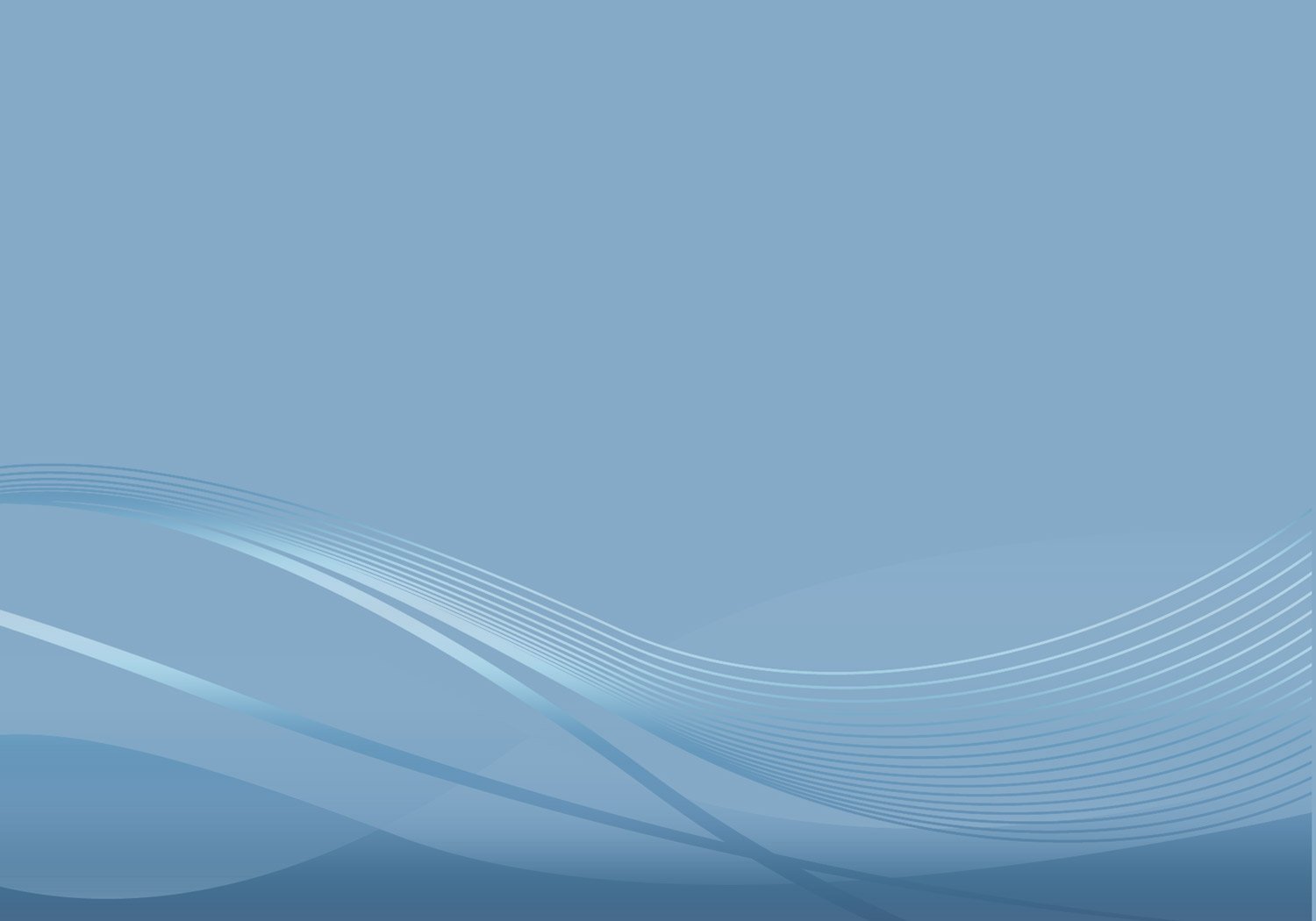 Основные категории аномальных детей (по классификации В.А. Лапшина и Б.П. Пузанова)
1. Дети с нарушением слуха (глухие, слабослышащие, позднооглохшие); 
2. Дети с нарушением зрения (слепые, слабовидящие); 
3. Дети с нарушением речи (логопаты); 
4. Дети с нарушением опорно-двигательного аппарата; 
5. Дети с умственной отсталостью; 
6. Дети с задержкой психического развития; 
7. Дети с нарушением поведения и общения; 
8. Дети с комплексными нарушениями психофизического развития, с так называемыми сложными дефектами (слепоглухонемые, глухие или слепые дети с умственной отсталостью).
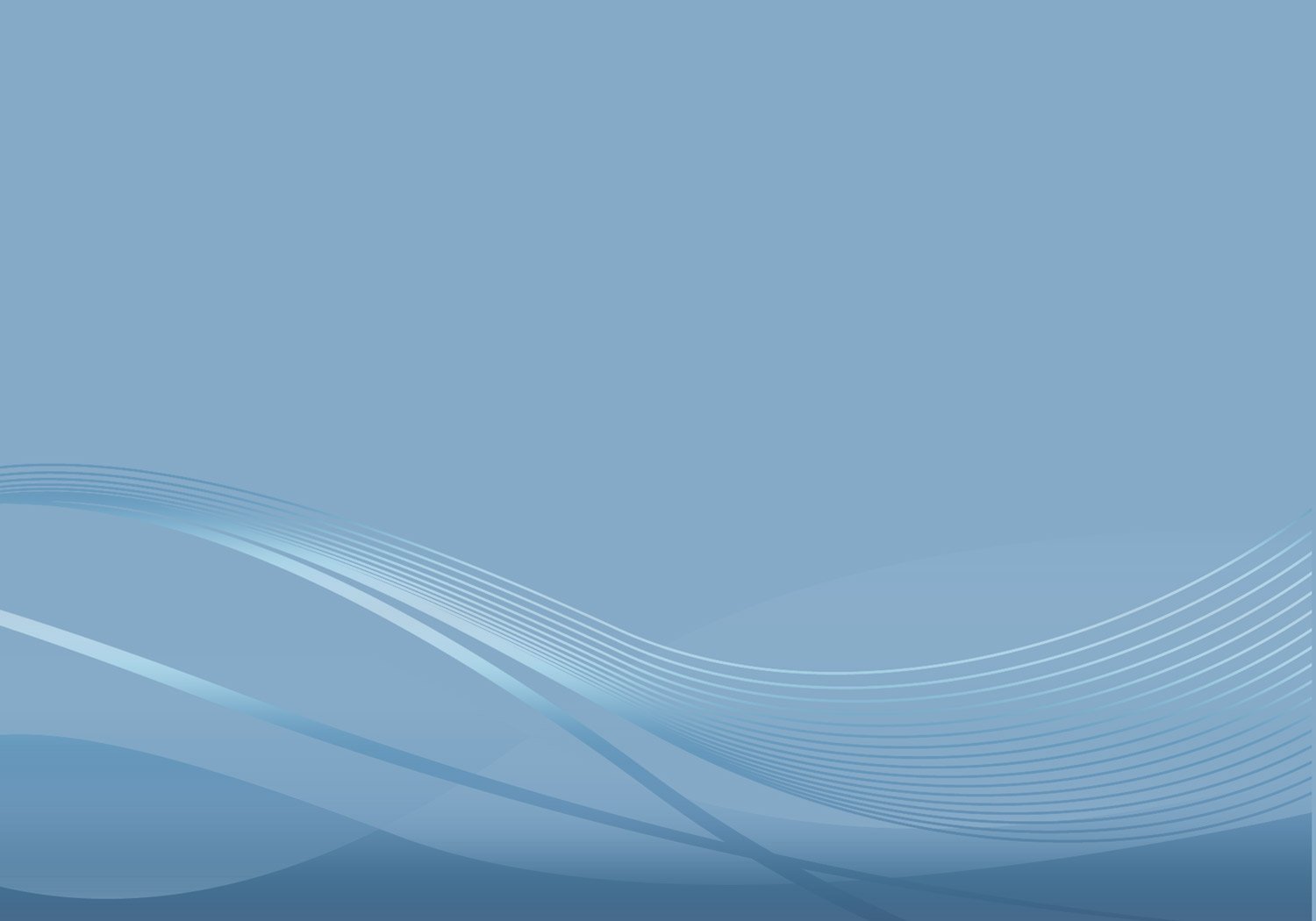 Лечение агрессии у детей с ОВЗ включает в себя:
постоянное наблюдение у психиатра и невролога;
 прием выписанных препаратов;
 выполнение лечебных процедур.
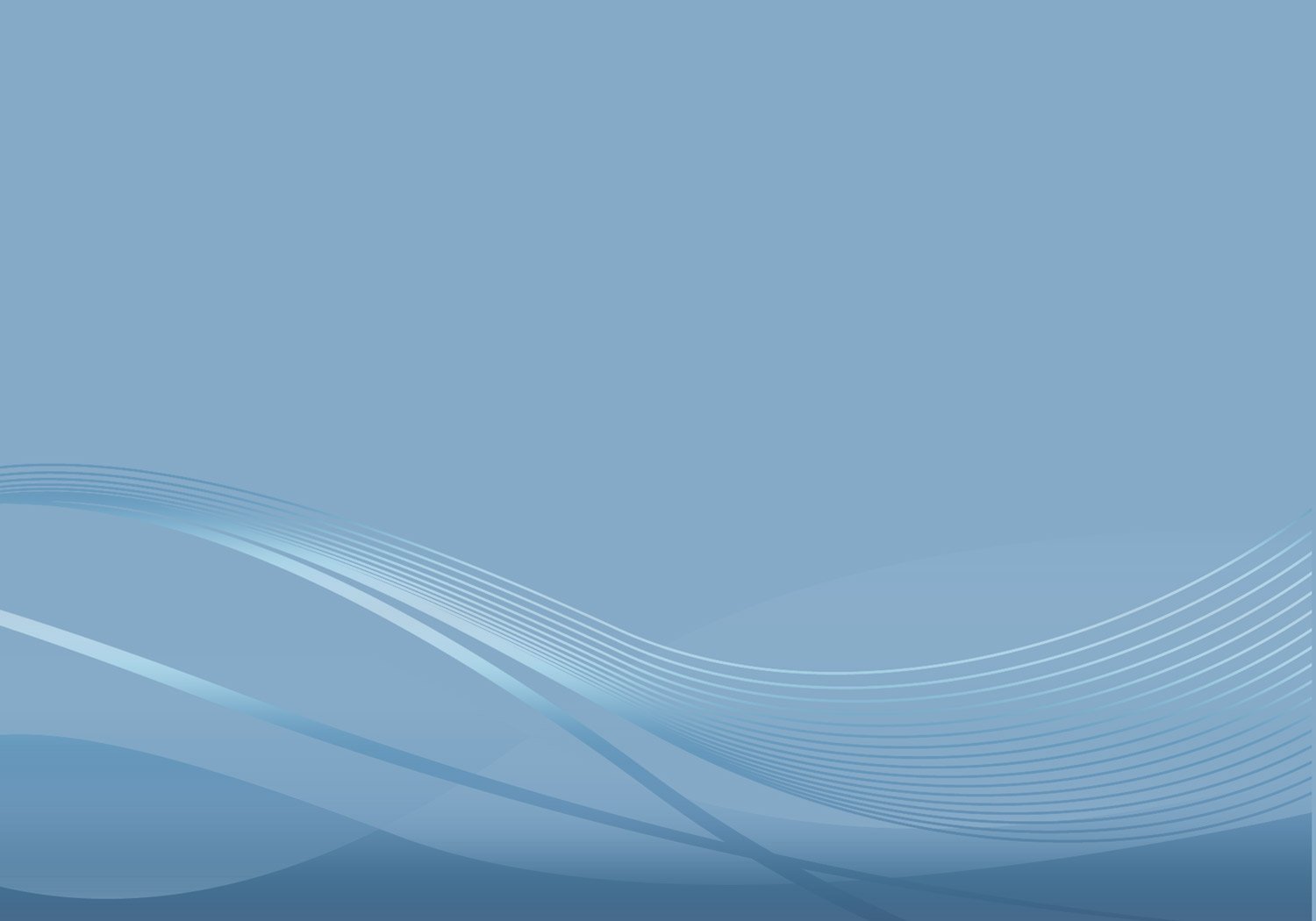 Рекомендации при коррекции агрессивных проявлений у детей с ОВЗ :
Индивидуальный подход и дифференциация требований;
Щадящая нагрузка;
Создание ситуаций успеха;
Рациональная организация воспитательной  и других видов деятельности;
Оказание педагогической помощи;
Создание эмоционально-положительного микроклимата в детском коллективе.
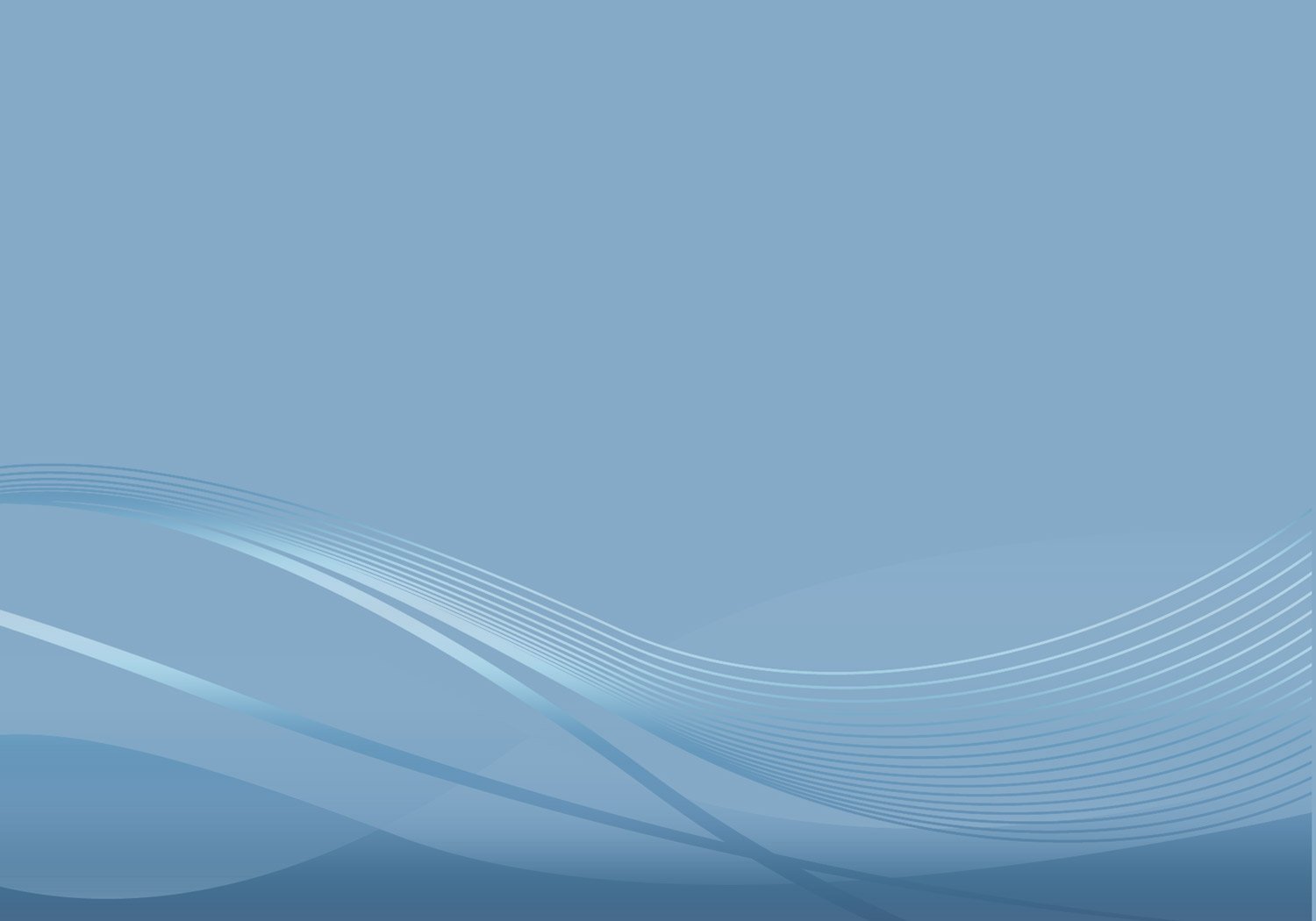 Способы взаимодействия с ребенком при коррекции агрессивного поведения
1. Специфические (использования различных «путешествий» в воображении на  занятиях; игровое упражнение - осуществляемое в игровой форме повторное выполнение действия с целью его усвоения).
2. Неспецифические (не фиксировать внимание на нежелательном поведении ребенка и не впадать самим в агрессивное состояние; выражение удивления, недоумения, огорчения по поводу неадекватного поведения детей; реагировать и откликаться на любые позитивные сдвиги в поведении ребенка).
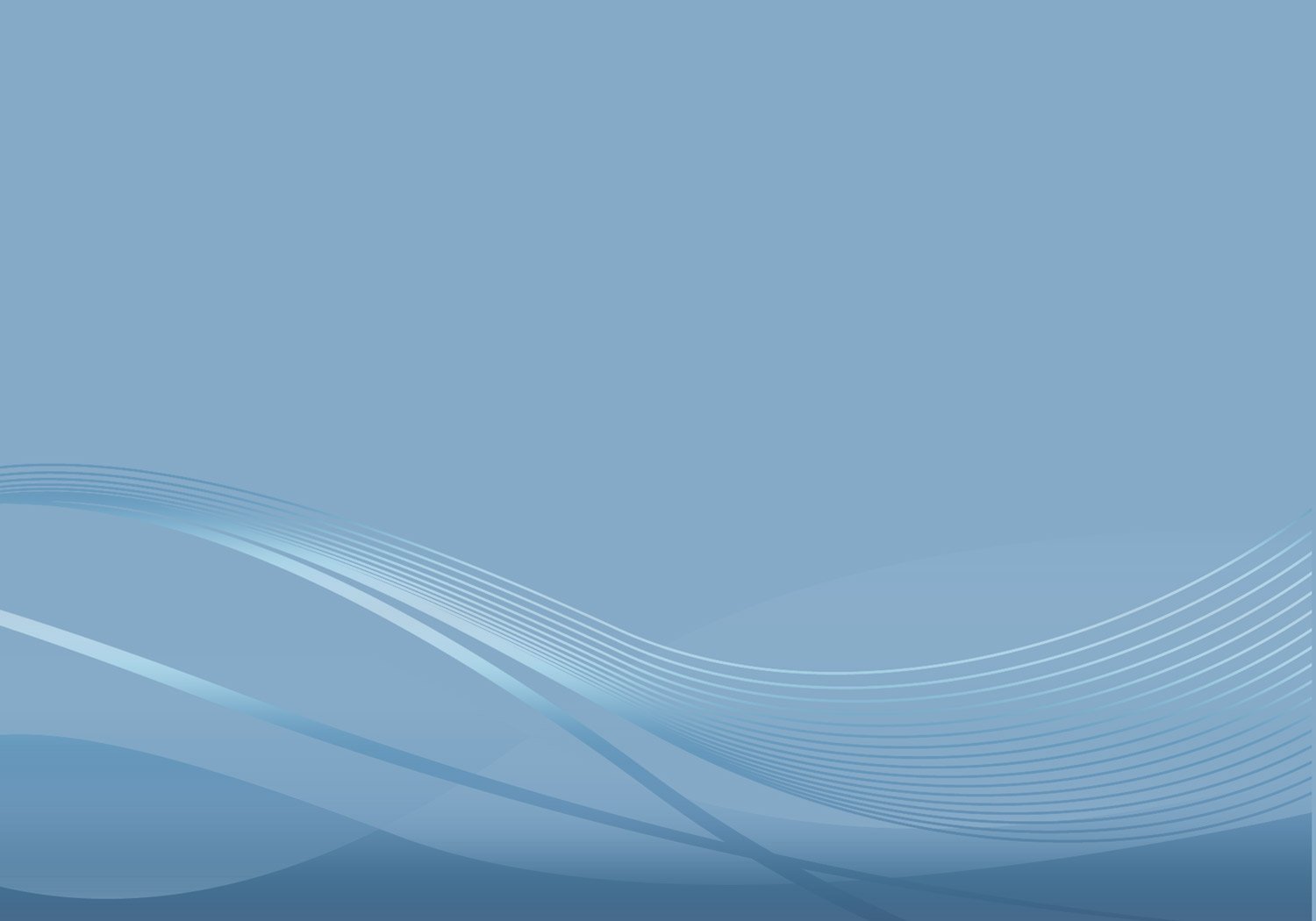 ПРОЯВЛЕНИЕ АГРЕССИИ У ДЕТЕЙ  ДОШКОЛЬНОГО ВОЗРАСТА С ЗПР.
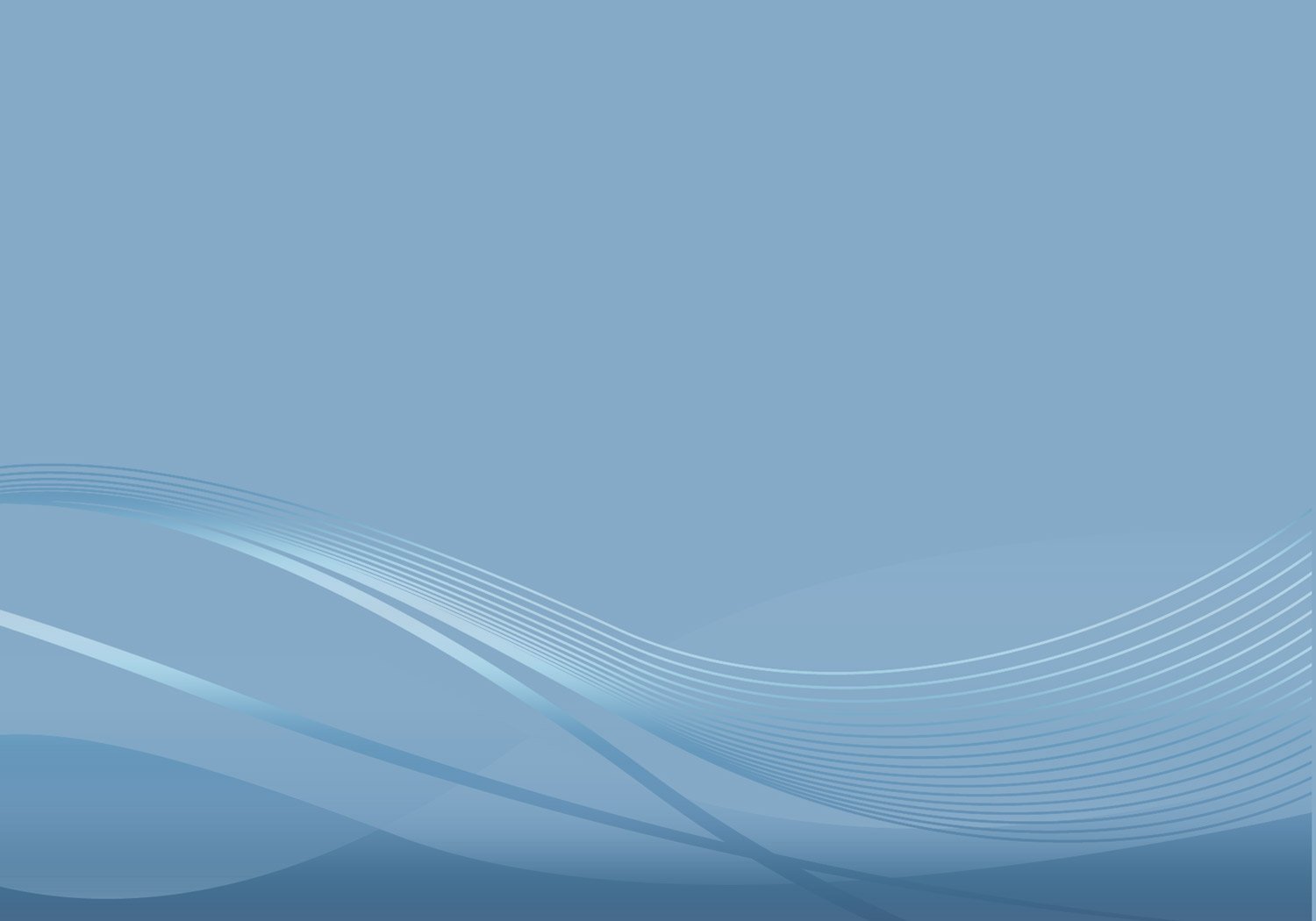 ЗПР- это задержка психического развития, когда основные познавательные функции (мышление, память, внимание, эмоционально-волевая сфера) у ребёнка развиты не так хорошо, как у сверстников, и отличаются от норм, установленных для данных лет.
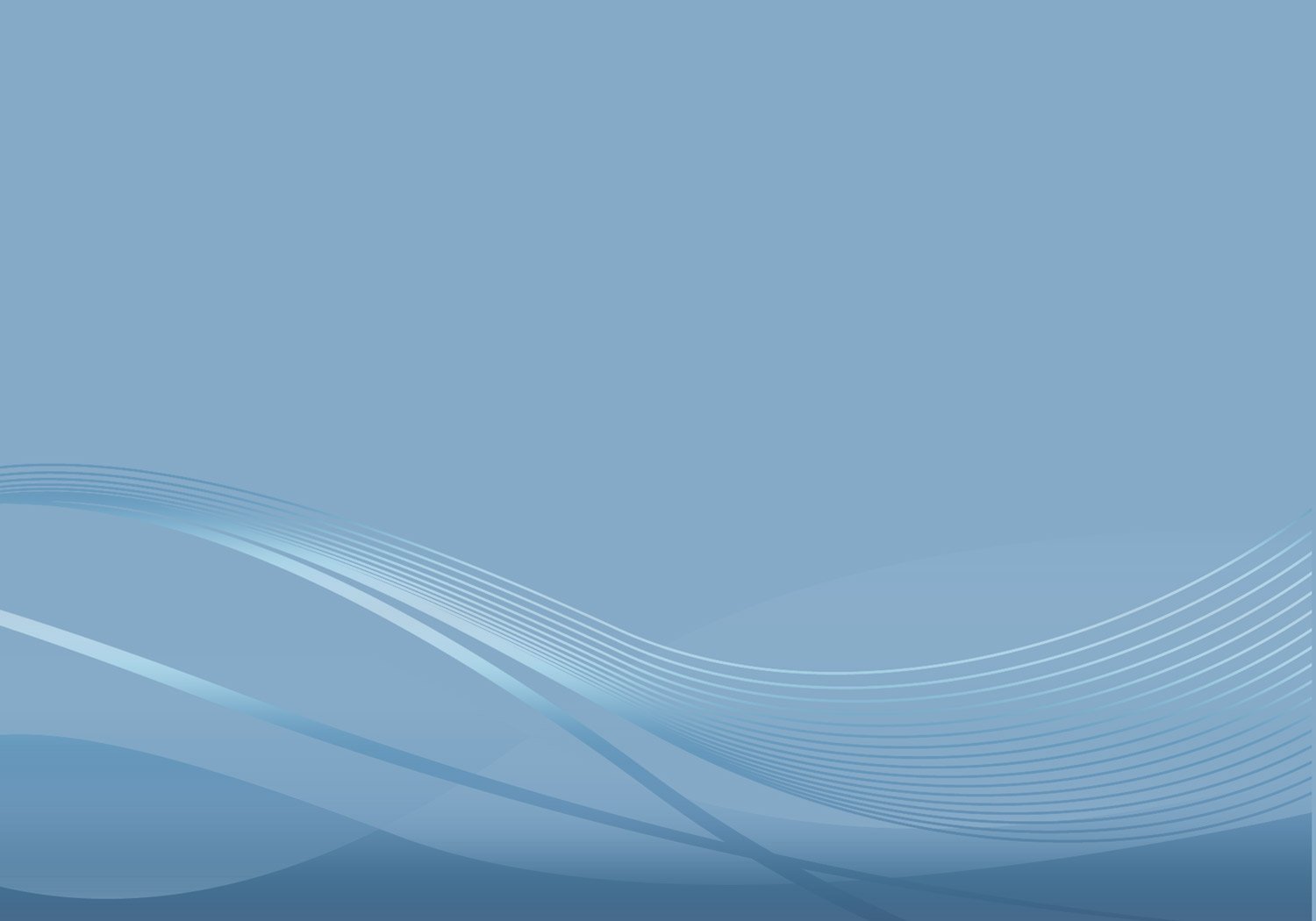 Агрессивные дети с ЗПР:
легко возбудимы;
драчливы;                        
упрямы;
несговорчивы;
обидчивы;
отношения с окружающими напряжены и противоречивы.
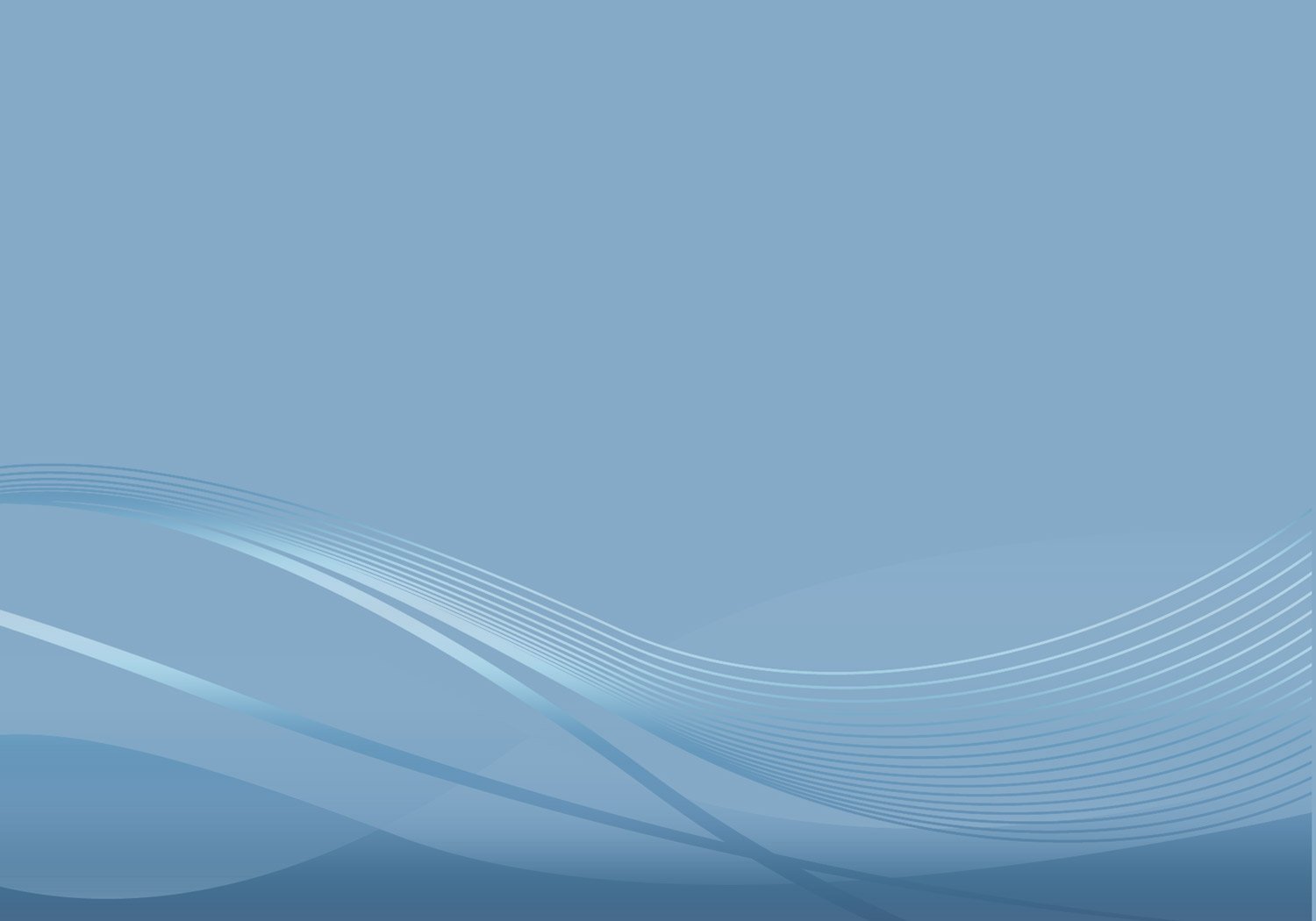 Коррекция агрессивного поведения удетей с ЗПР:
учить прямо заявлять о своих чувствах;
выражать гнев  приемлемыми способами;
косвенно выражать гнев при помощи игровых приемов (ролевая игра);
учить переносить гнев на неопасные объекты (мячи, подушки, мягкие игрушки и т.д.).
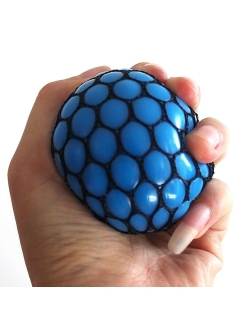 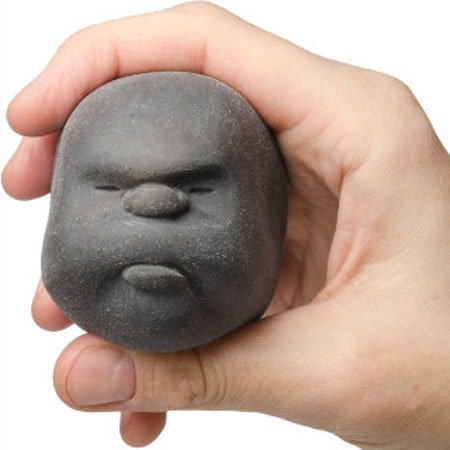 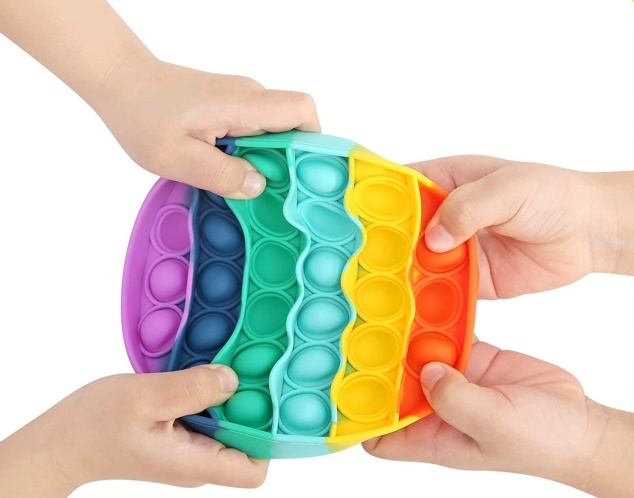 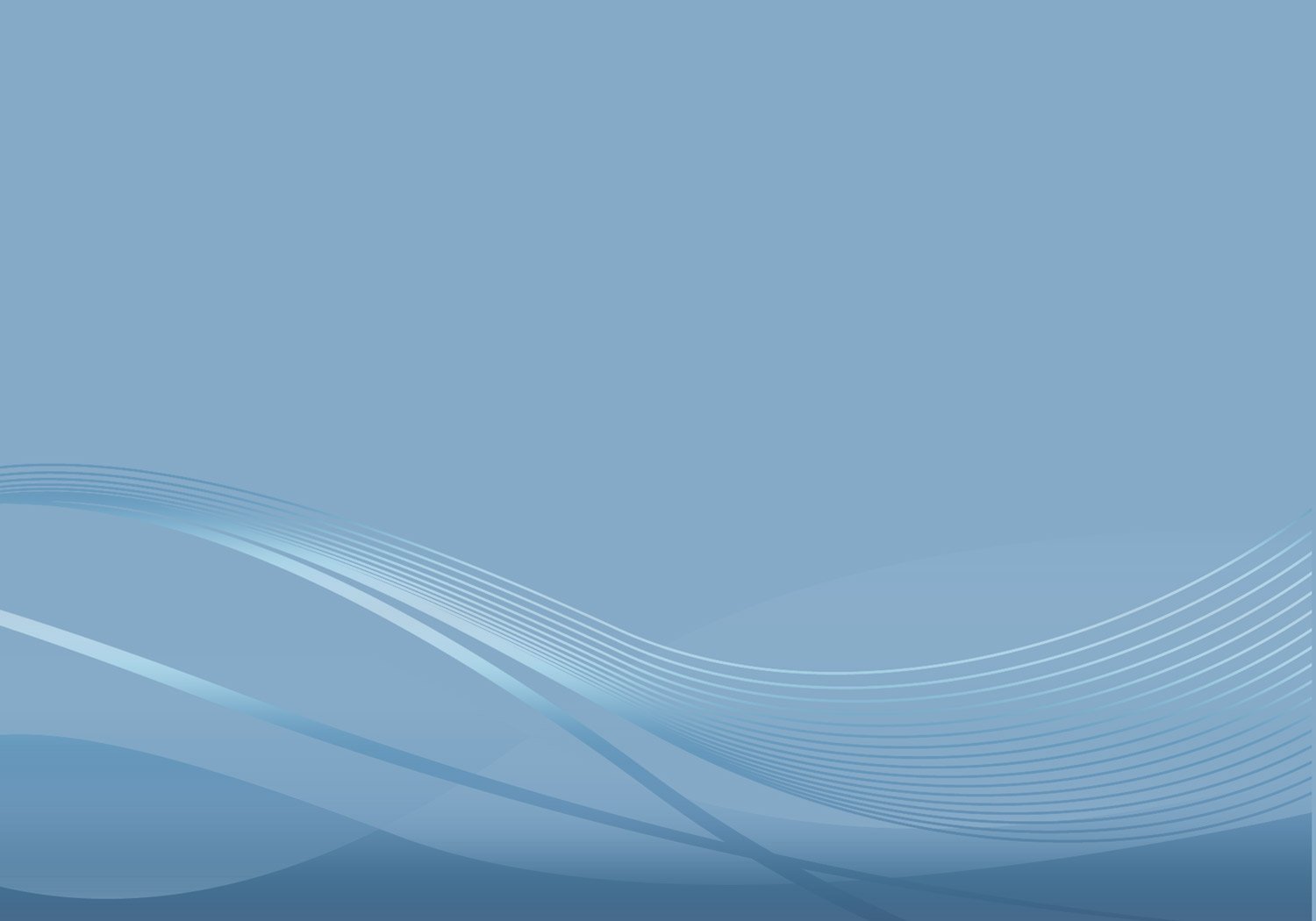 Профилактика агрессивного поведения удетей с ЗПР:
1. В ситуации сниженного интеллекта давать посильные для ребёнка задания. Сложные задания могут спровоцировать у него агрессивные реакции. 
2. Развивать навыки межличностных отношений со сверстниками.
3. Повышать самооценку путем позитивного самовосприятия ребенка.
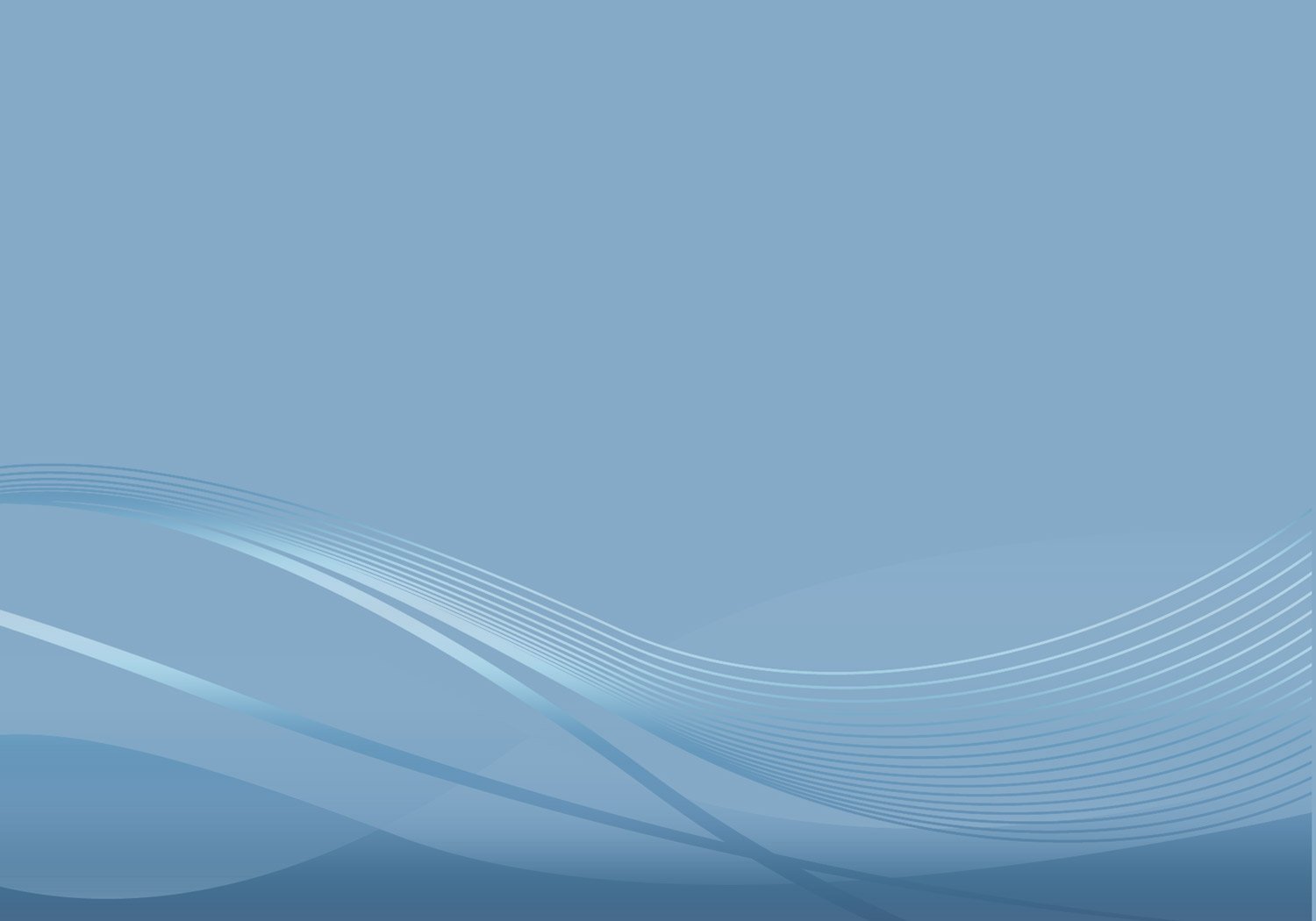 ПРОЯВЛЕНИЕ АГРЕССИИ У ДЕТЕЙ  ДОШКОЛЬНОГО ВОЗРАСТА С УМСТВЕННОЙ ОТСТАЛОСТЬЮ.
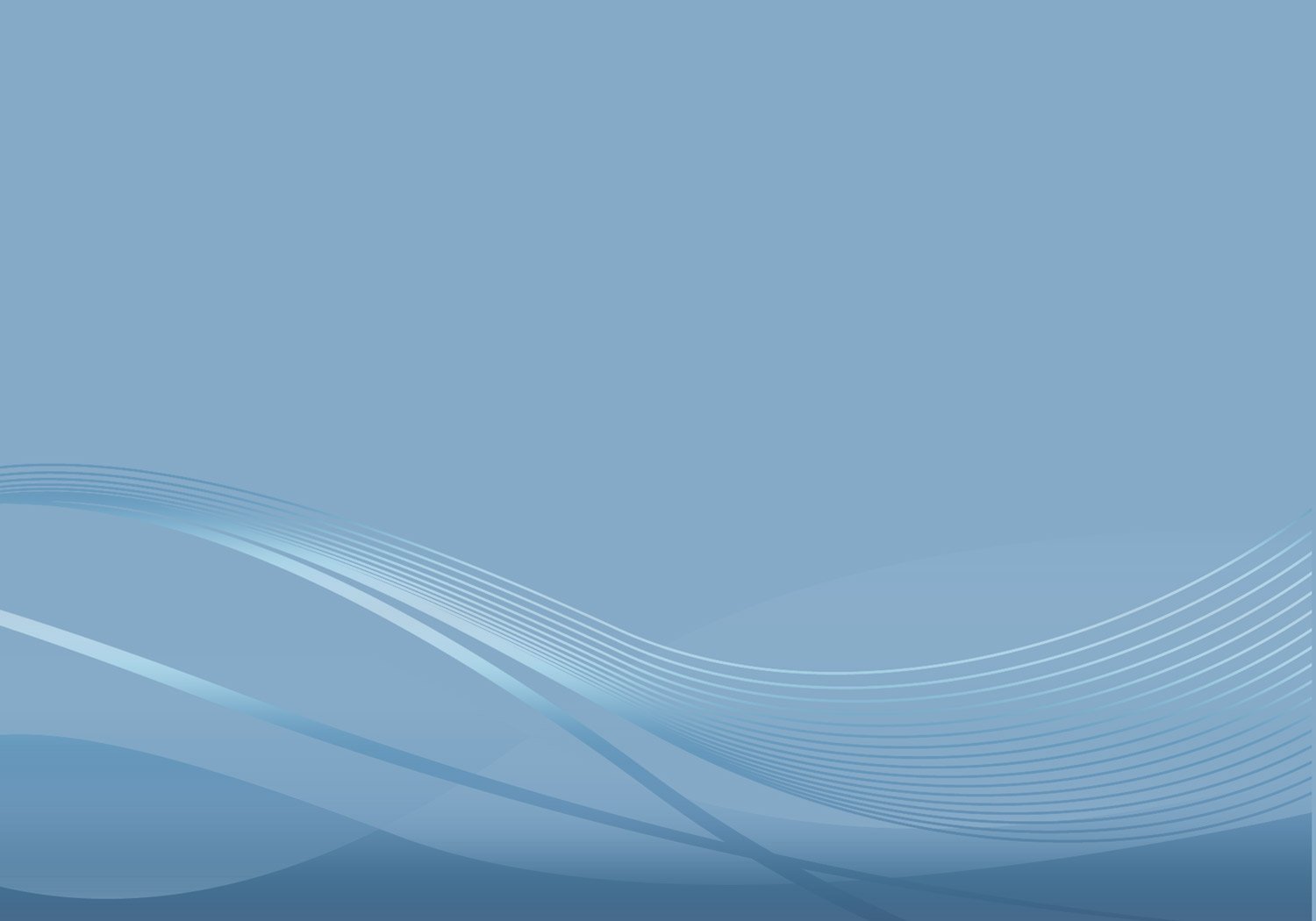 Умственная отсталость – это качественные изменения всей психики, всей личности в целом, явившиеся результатом перенесенных органических повреждений центральной нервной системы. Это такая аномалия развития, при которой страдают не только интеллект, но и эмоции, воля, поведение.
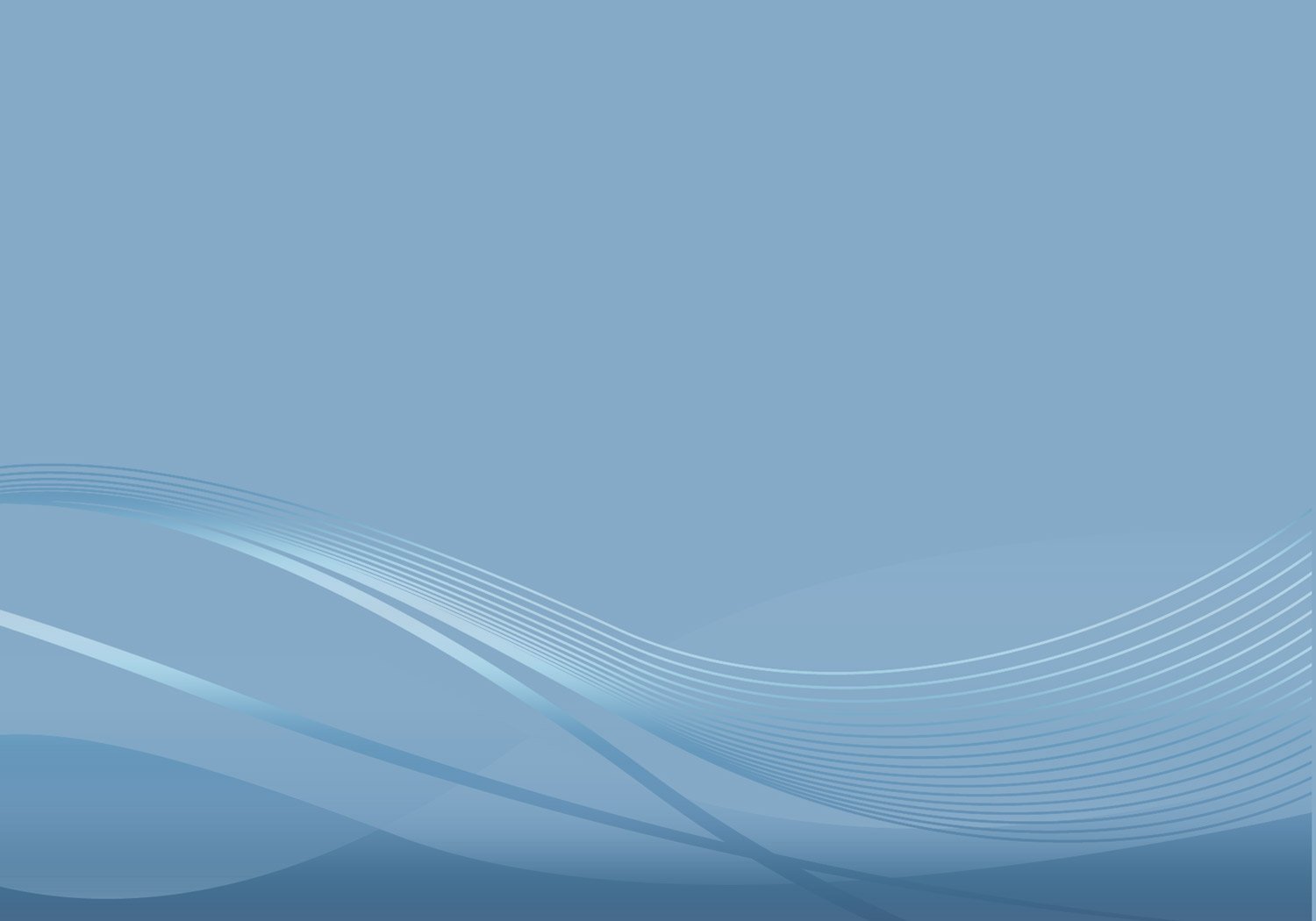 Агрессивные дети с УО:
с трудом ладят со сверстниками;
легко вступают в конфликты, драки; 
не способны подавлять аффект;
 с частыми сильными аффективными реакциями по незначительному поводу; 
проявляют упрямство, агрессивность, двигательное и психическое беспокойство.
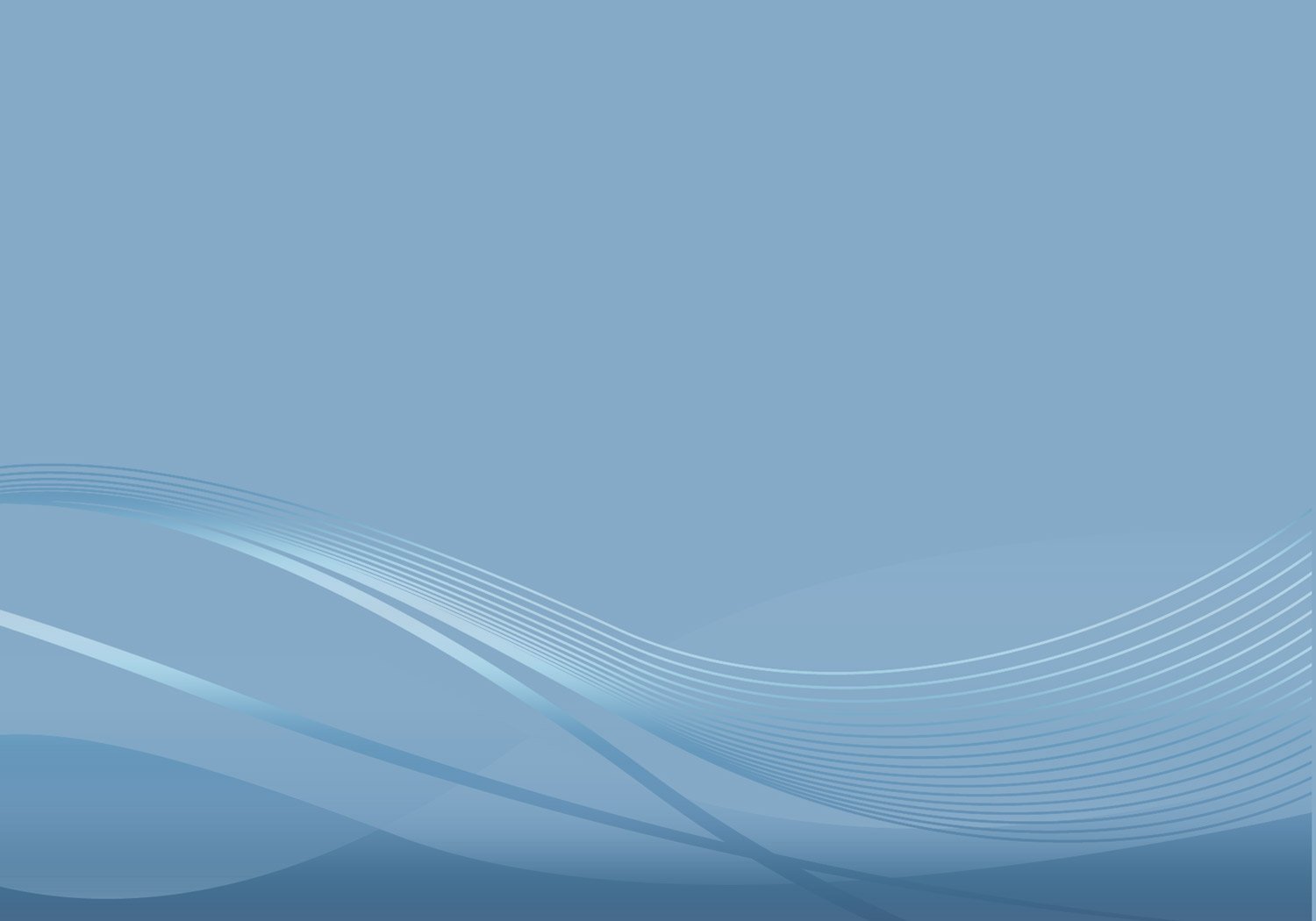 Виды агрессии у детей с УО:
садистическая агрессия (удовольствие от агрессии и ее последствий сильнее, чем страх наказания);
аутоагрессия (когда физическая боль переносится легче, чем психическое страдание, либо служит формой выражения силы этого страдания; ослаблен инстинкт самосохранения);
агрессия, являющаяся следствиями паранойяльной установкой ребенка (генерализованные страхи, искаженный инстинкт самосохранения);
агрессия как реакция протеста на трудности во взаимоотношениях;
агрессия подражательного характера, становящаяся стереотипом поведения.
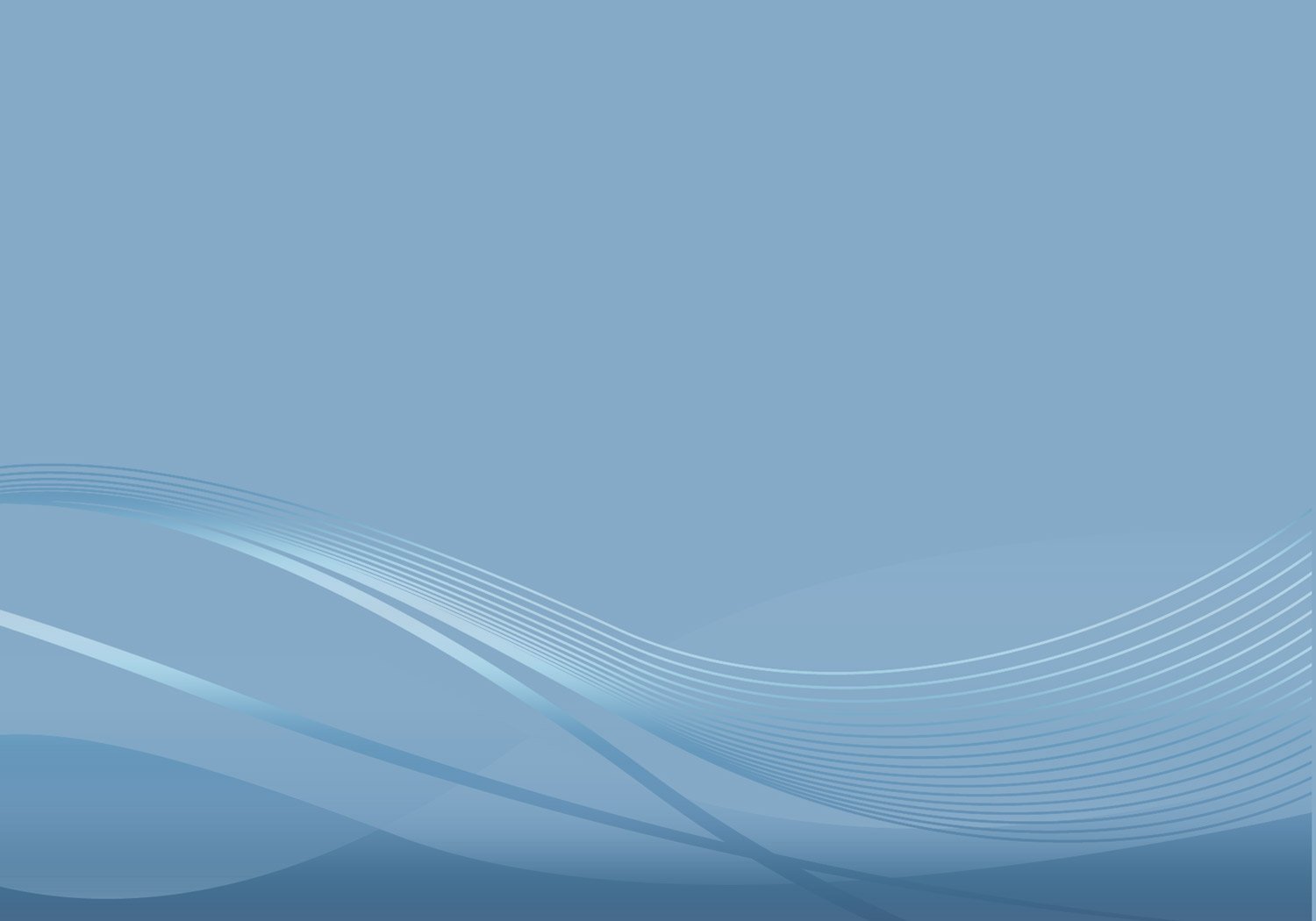 Формирование агрессивности может провоцировать ряд факторов:
тип отношения родителей к ребенку;
стрессы и негативные примеры в социальном окружении;
индивидуальные особенности ребенка;
препятствование реализации базовых потребностей ребенка – потребности в движении, общении, внимании;
биологический фактор, связанный с неправильным формированием головного мозга или заболевания.
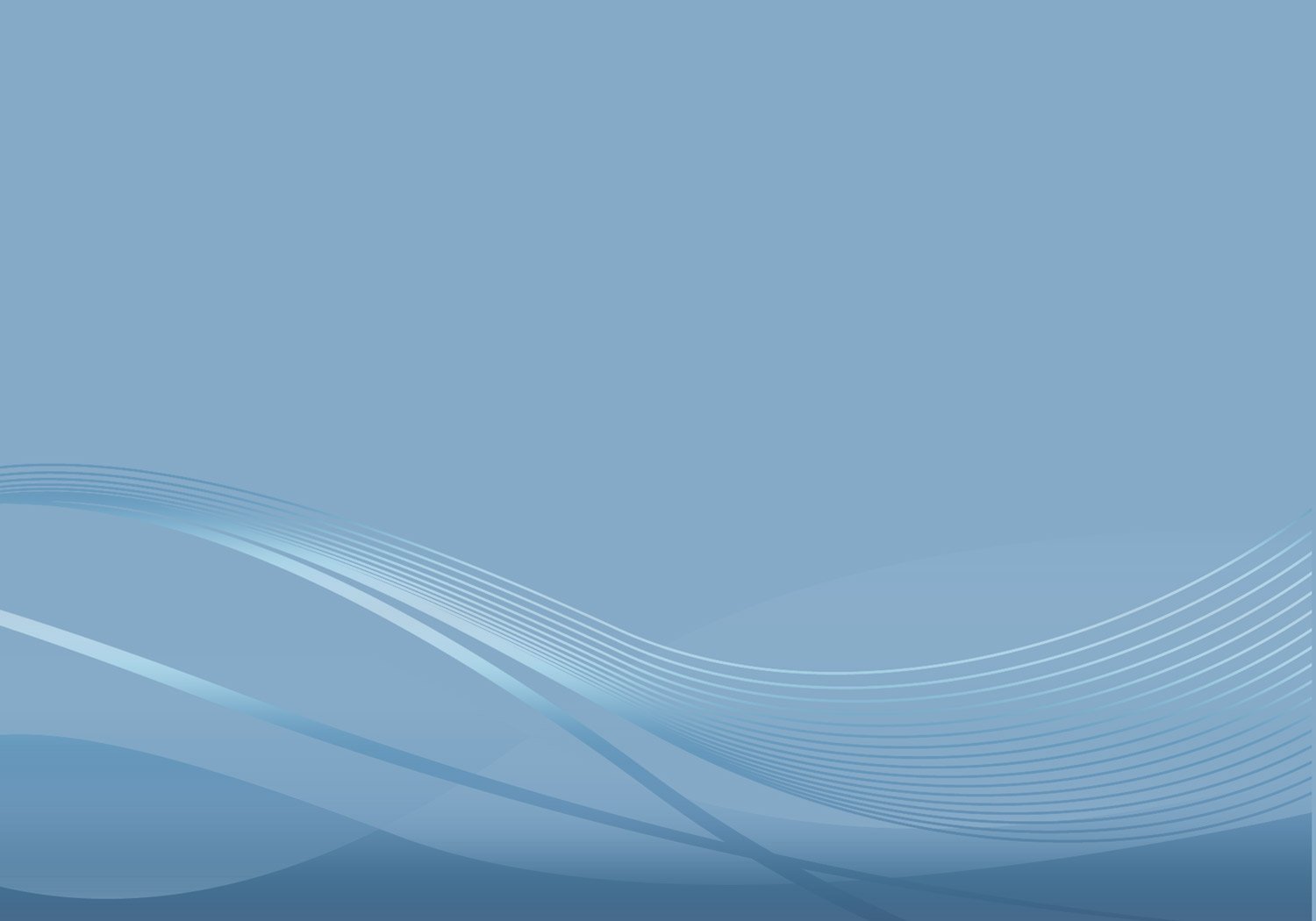 Коррекция агрессивного поведения удетей с нарушением интеллекта:
Музыкотерапия – это вид арт-терапии, где музыка используется в коррекционных целях: 
помогает ускорить прогресс терапии, так как внутренние переживания легче выражаются с помощью музыки, чем при разговоре;
музыка усиливает внимание к чувствам, служит материалом, усиливающим осознание;
косвенно повышается музыкальная компетенция, возникает чувство внутреннего контроля и порядка;
способствует регуляции психоэмоционального состояния ребенка;
облегчает усвоение новых положительных установок и форм поведения, коррекция коммуникативной функции.
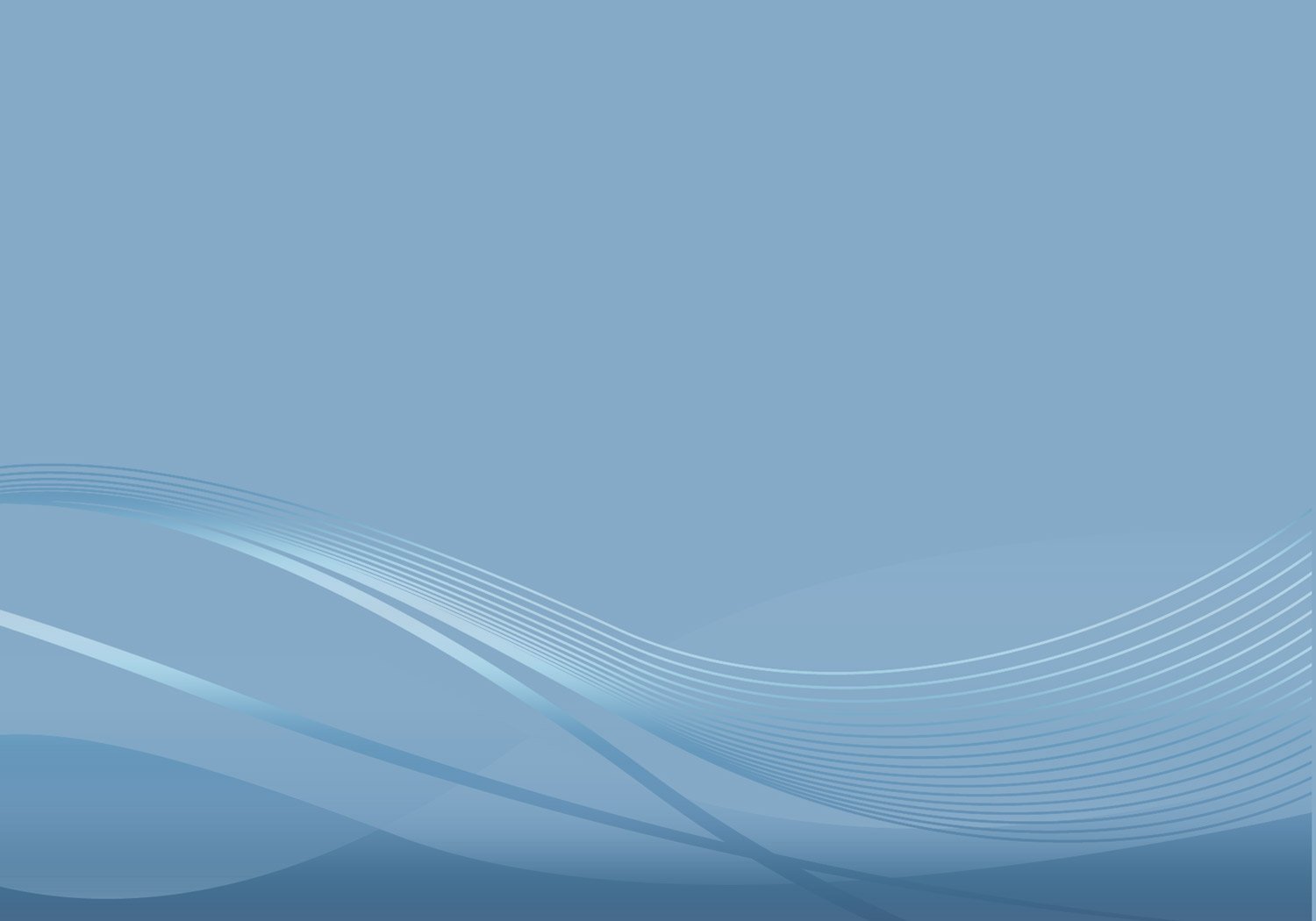 Коррекция агрессивного поведения удетей с нарушением интеллекта:
2. Изотерапия (рисунок, лепка) – коррекция посредством изобразительной деятельности.
Изотерапия-это самовыражение в рисунке и моделирование конфликтных ситуаций. Урок рисование- это овладение навыками техники рисования.
Продукт изотерапии- собственная ценность рисунка, связанная с последовательностью этапов разрешения личностных проблем ребенка. Продукт урока рисования- качество овладения ребенком навыков техники рисования.
Взрослый в процессе рисуночной терапии помогает детям осознать и разрешить проблемную ситуацию, внешне выразить ее в рисунке, лепке и определить выход из нее. Взрослый на уроке рисования передает новые способы и средства изображения и организации процесса усвоения их ребенком.
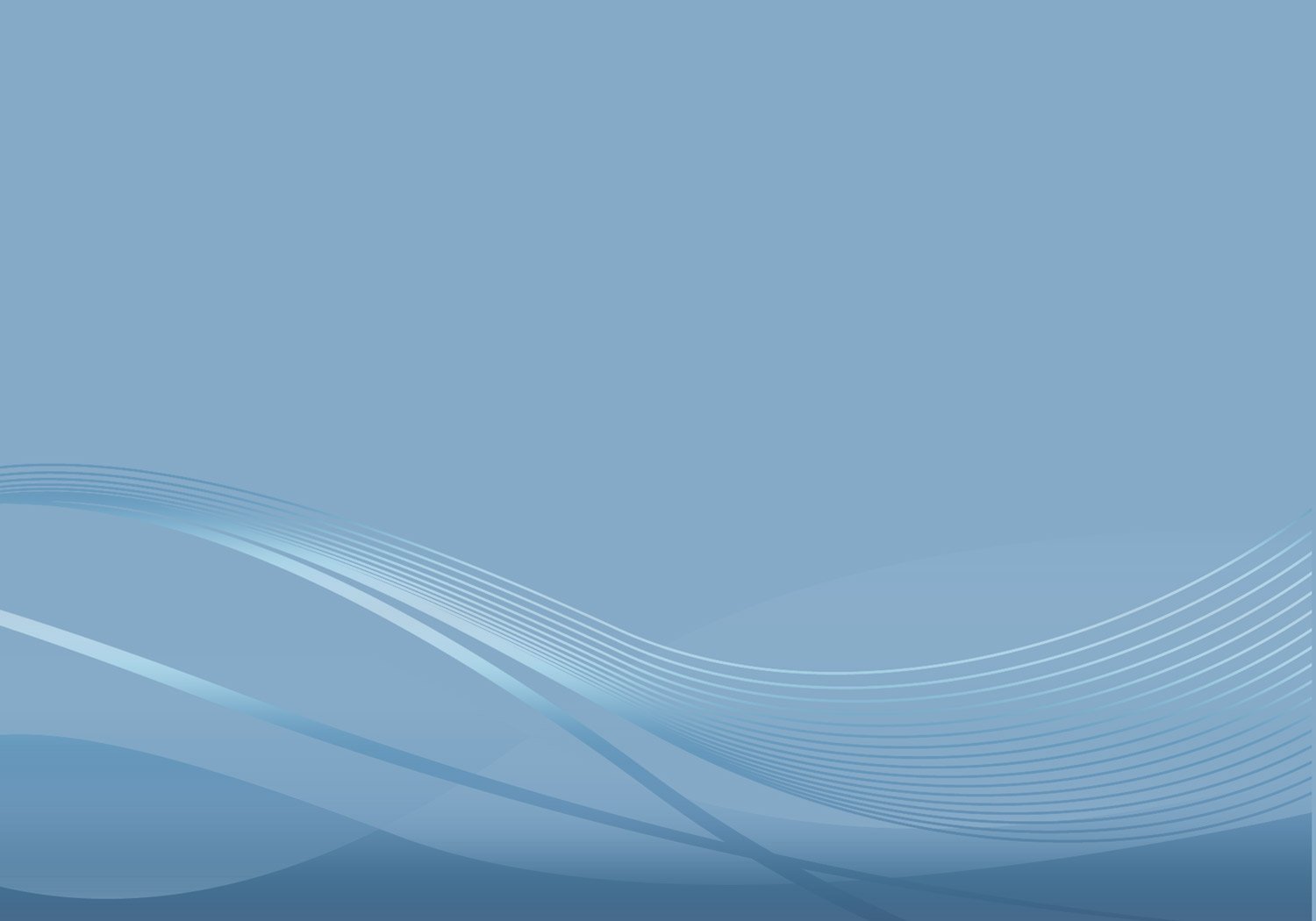 Коррекция агрессивного поведения удетей с нарушением интеллекта:
3. Сказкотерапия, в основе которой лежит психокоррекция средствами литературного произведения – сказки.
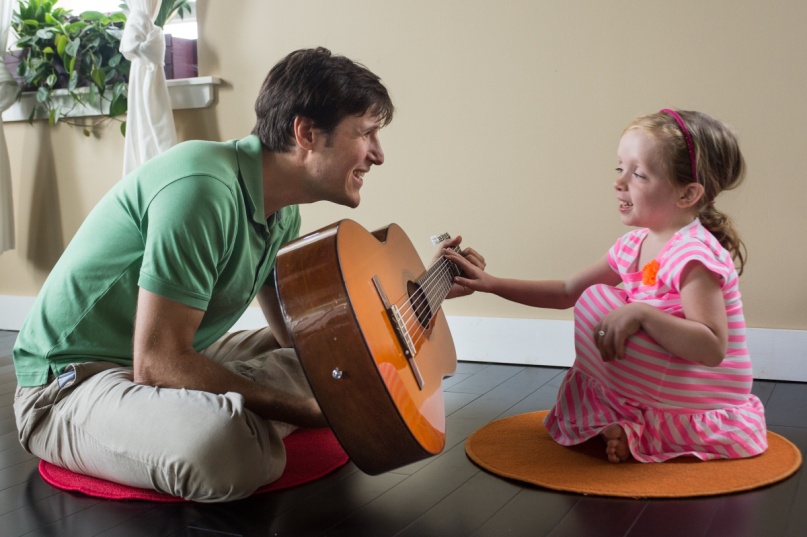 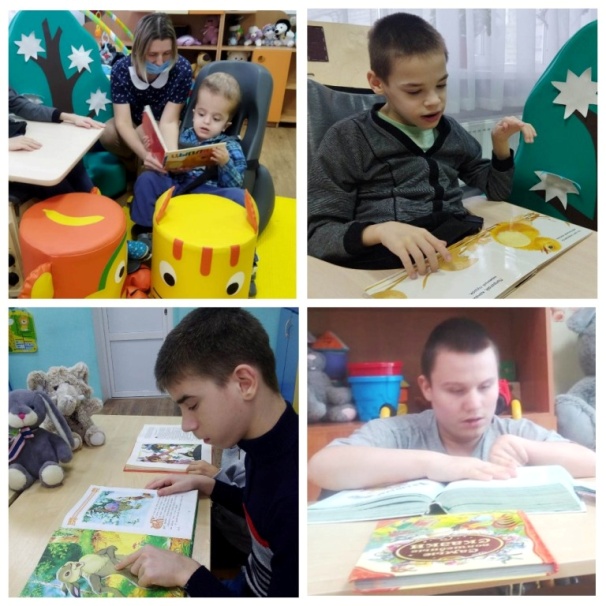 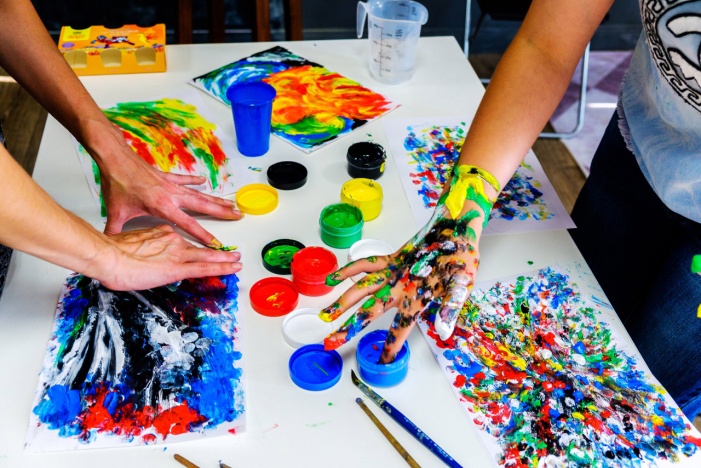 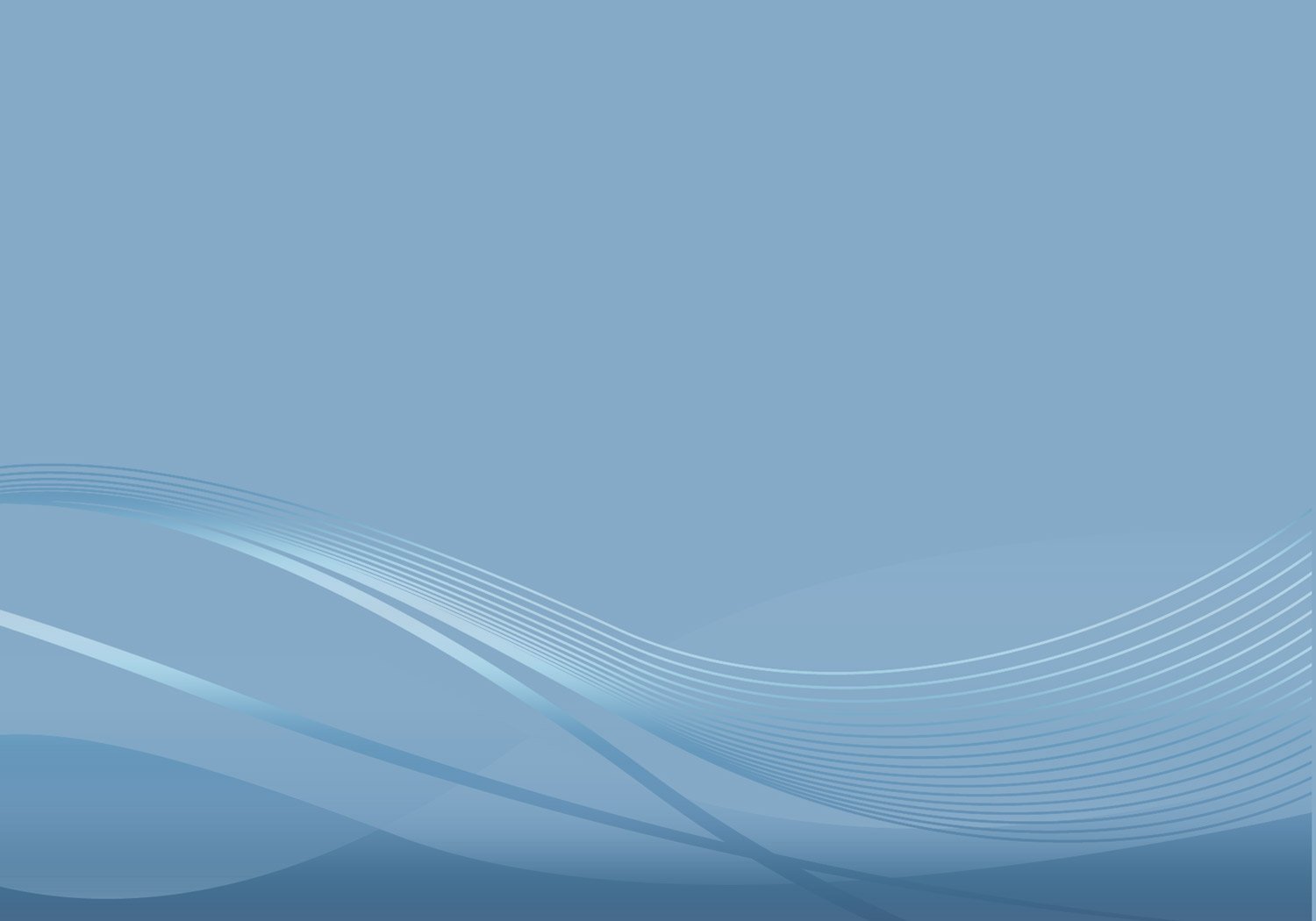 ПРОЯВЛЕНИЕ АГРЕССИИ У ДЕТЕЙ  ДОШКОЛЬНОГО ВОЗРАСТА С РАС.
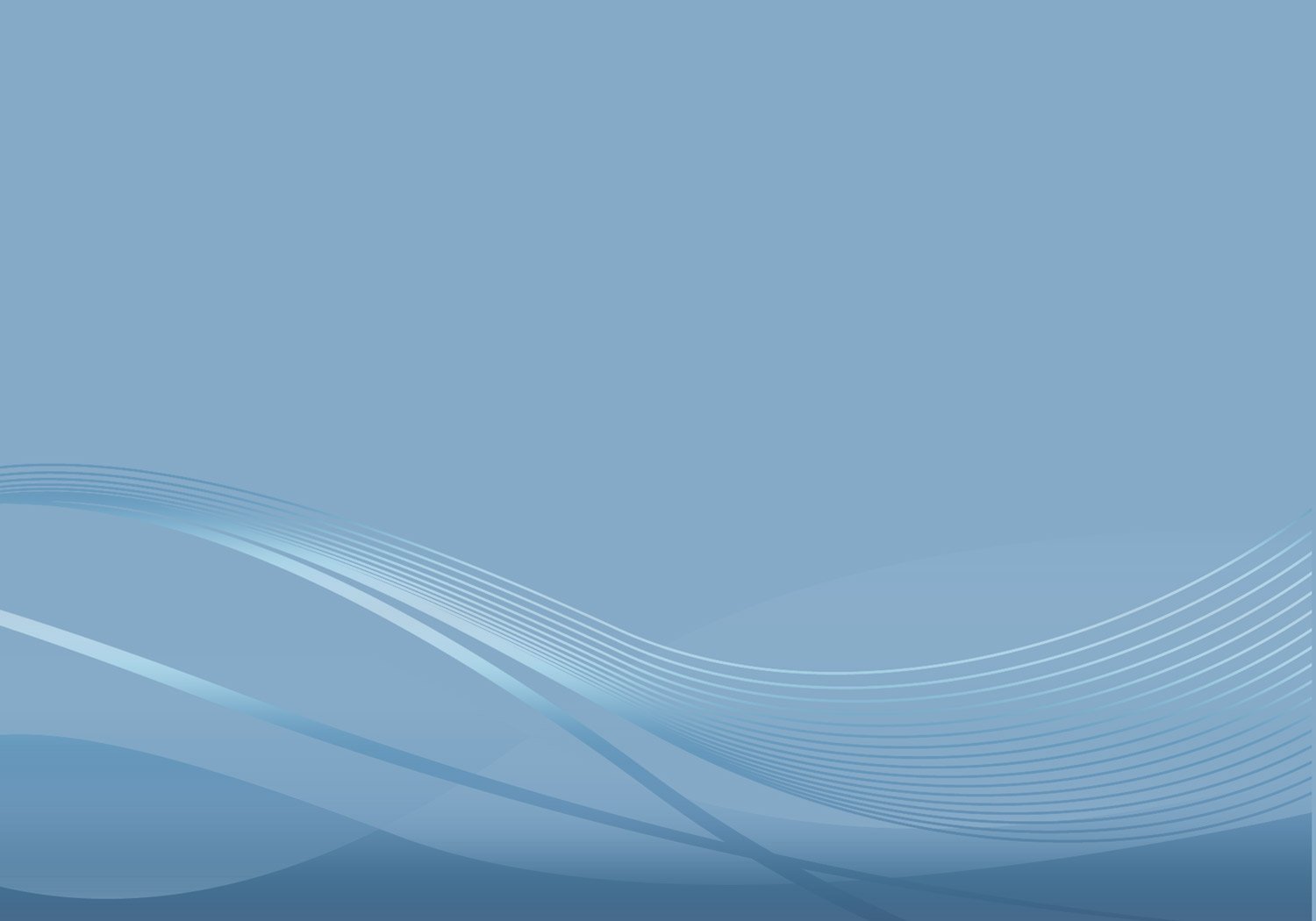 Расстройства аутистического спектра (РАС) – это группа психических расстройств, которые характеризуются нарушениями в социальном взаимодействии и коммуникации – процессе общения и передачи информации другим людям. 
    При аутизме наблюдается ограниченное, стереотипное, повторяющееся поведение.
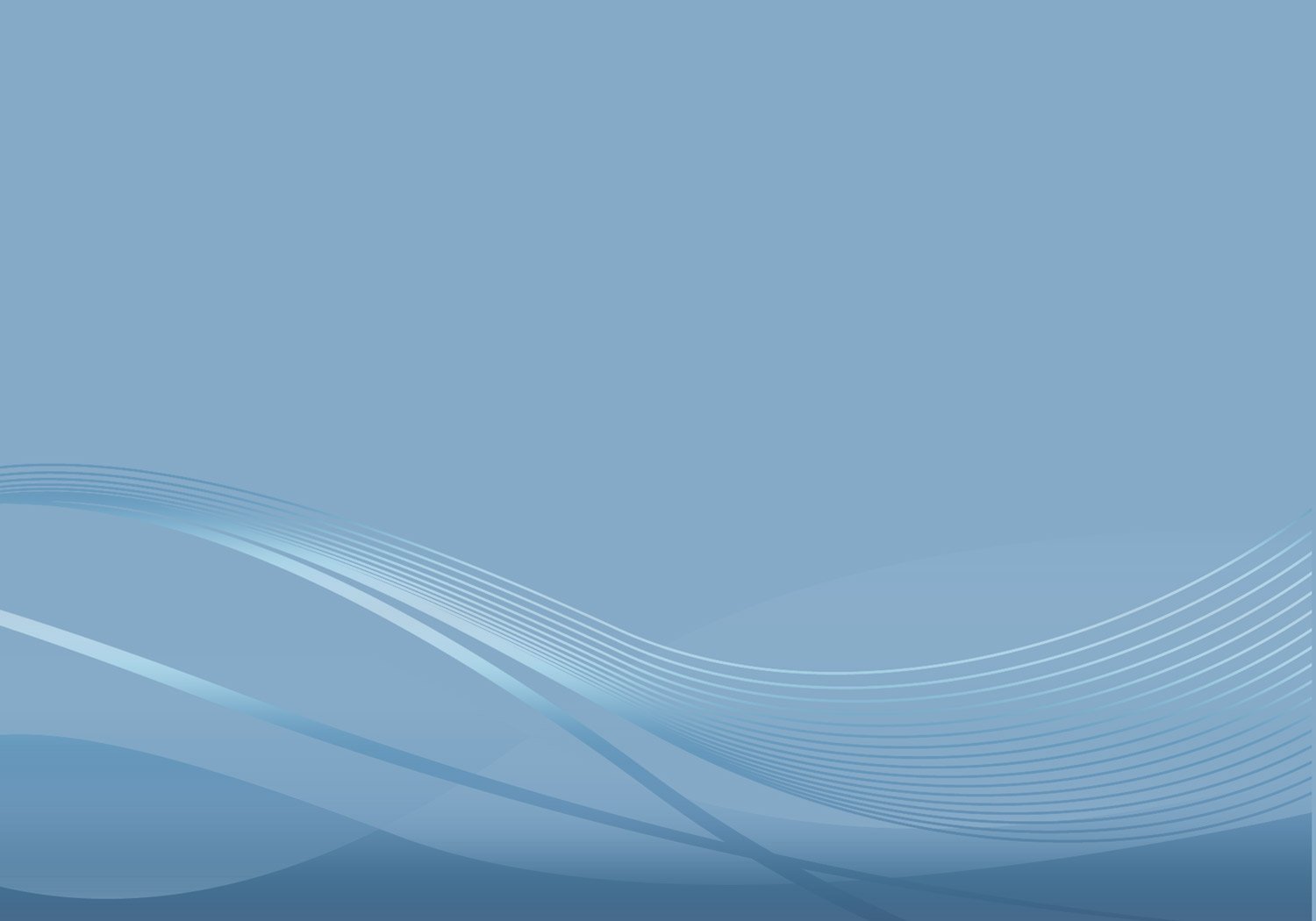 Формы агрессии при РАС:
Агрессия как проявление влечения (потребности причинить близким боль);
Агрессия как средство обороны;
Самоагрессия (ребёнок начинает плакать, бить себя, кусать себе руки и т.д.);
Агрессивные действия как форма общения с окружающим миром.
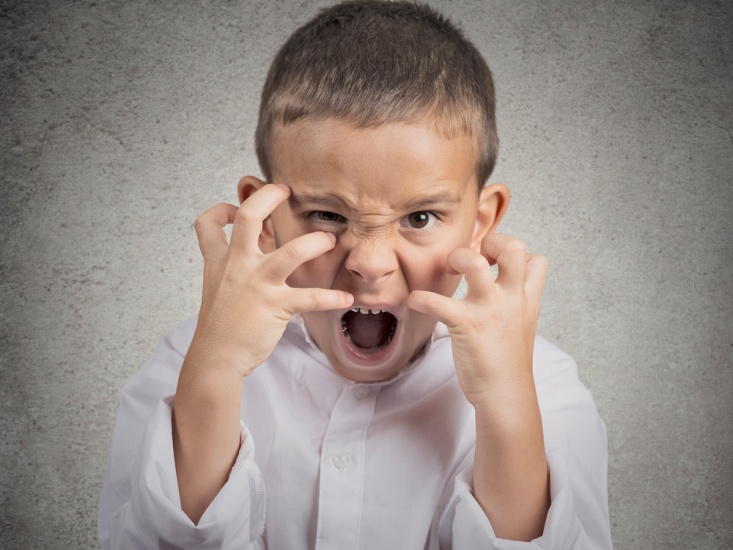 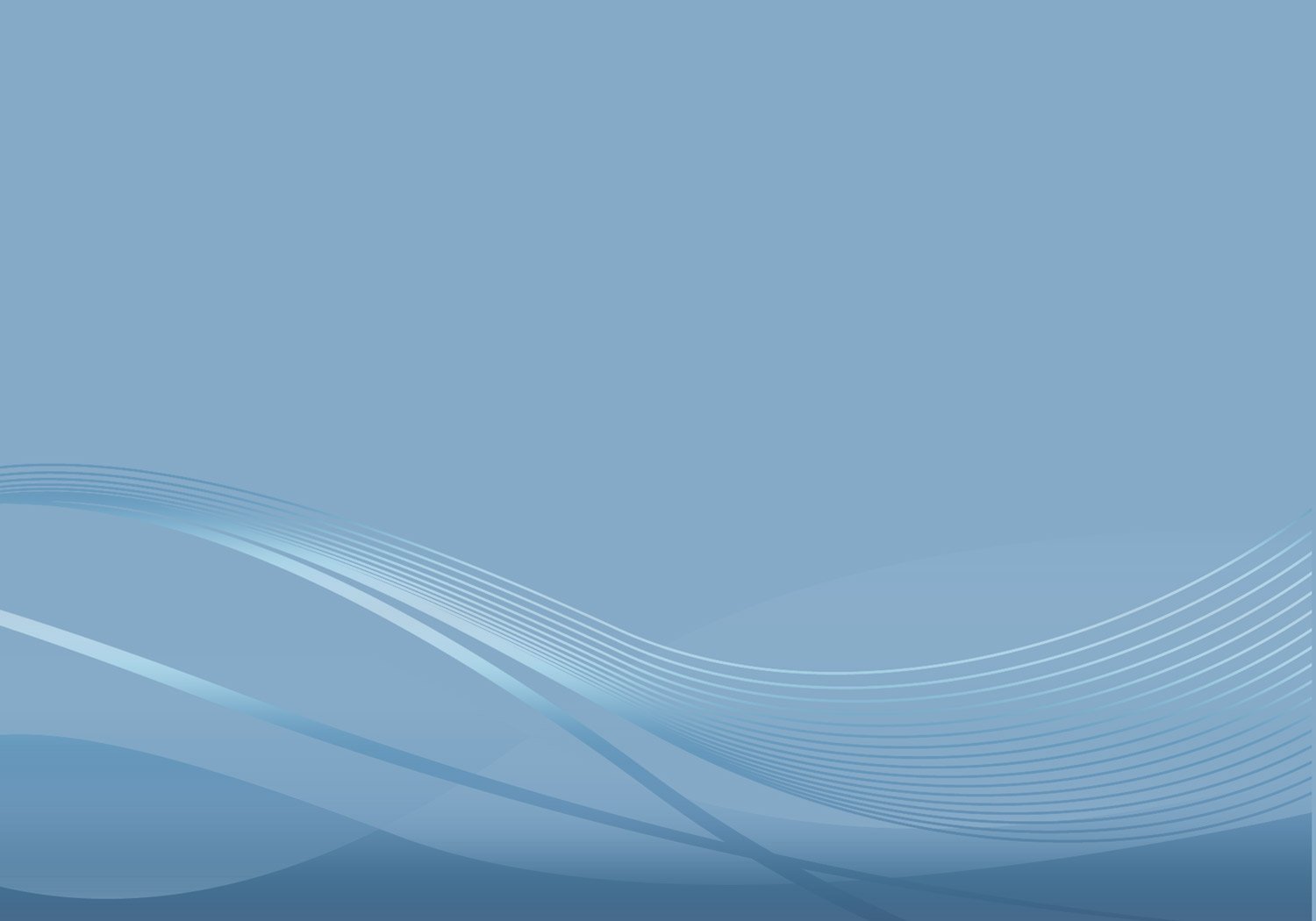 Как справляться с агрессивным поведением ребёнка с расстройством аутистического спектра
Сохраняйте спокойствие;
Используйте короткие фразы или минимум слов ("сядь" вместо "Ваня, подойди сюда и сядь«).
Уведите ребёнка в безопасное место (уголок уединения в спальне);
Используйте визуальные подсказки(карточка с изображением тихого места в группе, куда ребёнок может уйти).
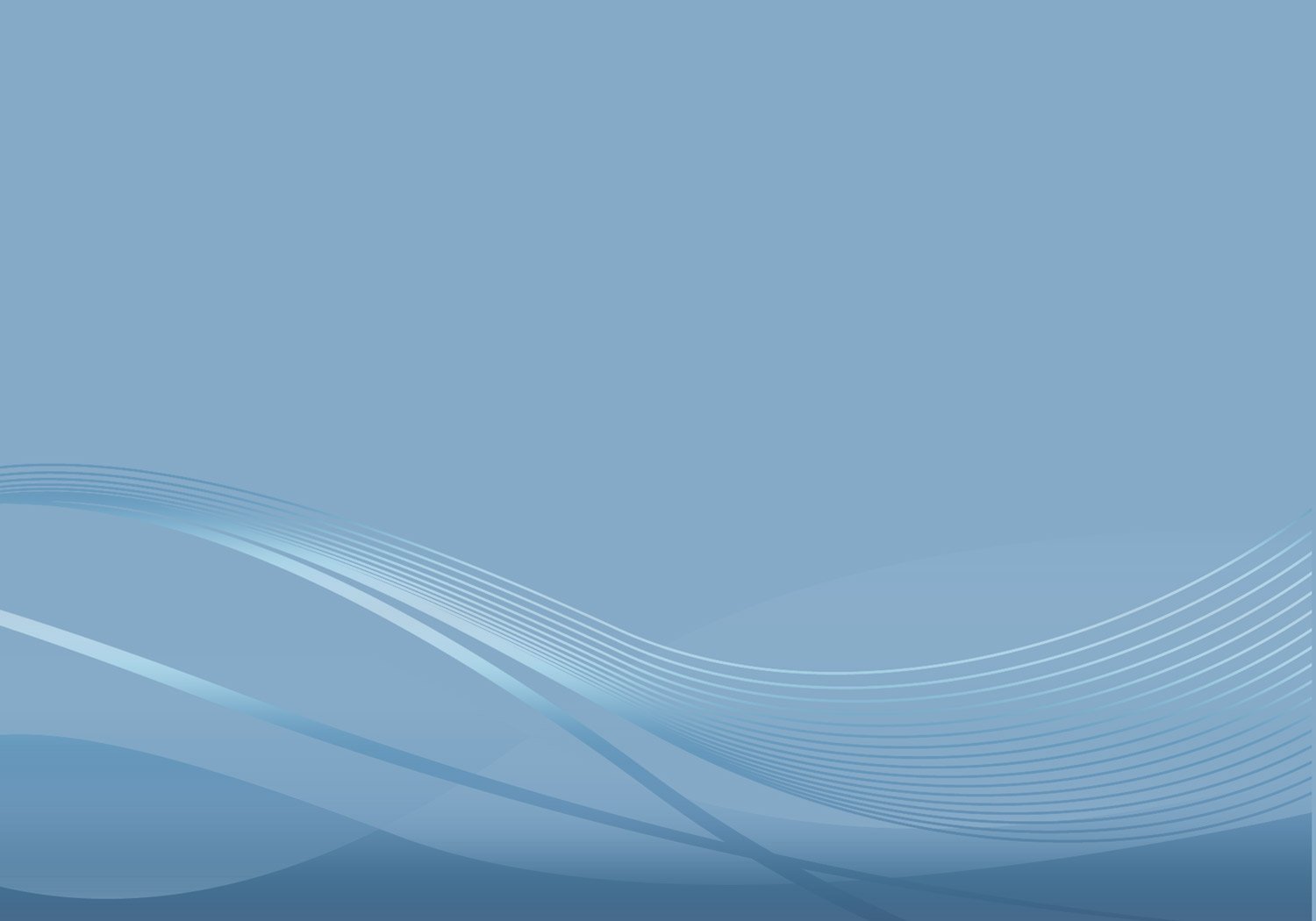 ЦЕНТР СОЦИАЛЬНЫХ ПРОЕКТОВ «УЧАСТИЕ»
     Координатор Сообщества родителей детей с аутизмом Ярославской области «Участие» является Омарова Галина Владимировна -  психиатр, психотерапевт, магистр психологии, специалист АДК.







     Более подробно можно ознакомиться на сайте Сообщества родителей детей с аутизмом  Ярославской области  «Участие». http://аутизм.su/index.php/home
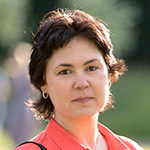 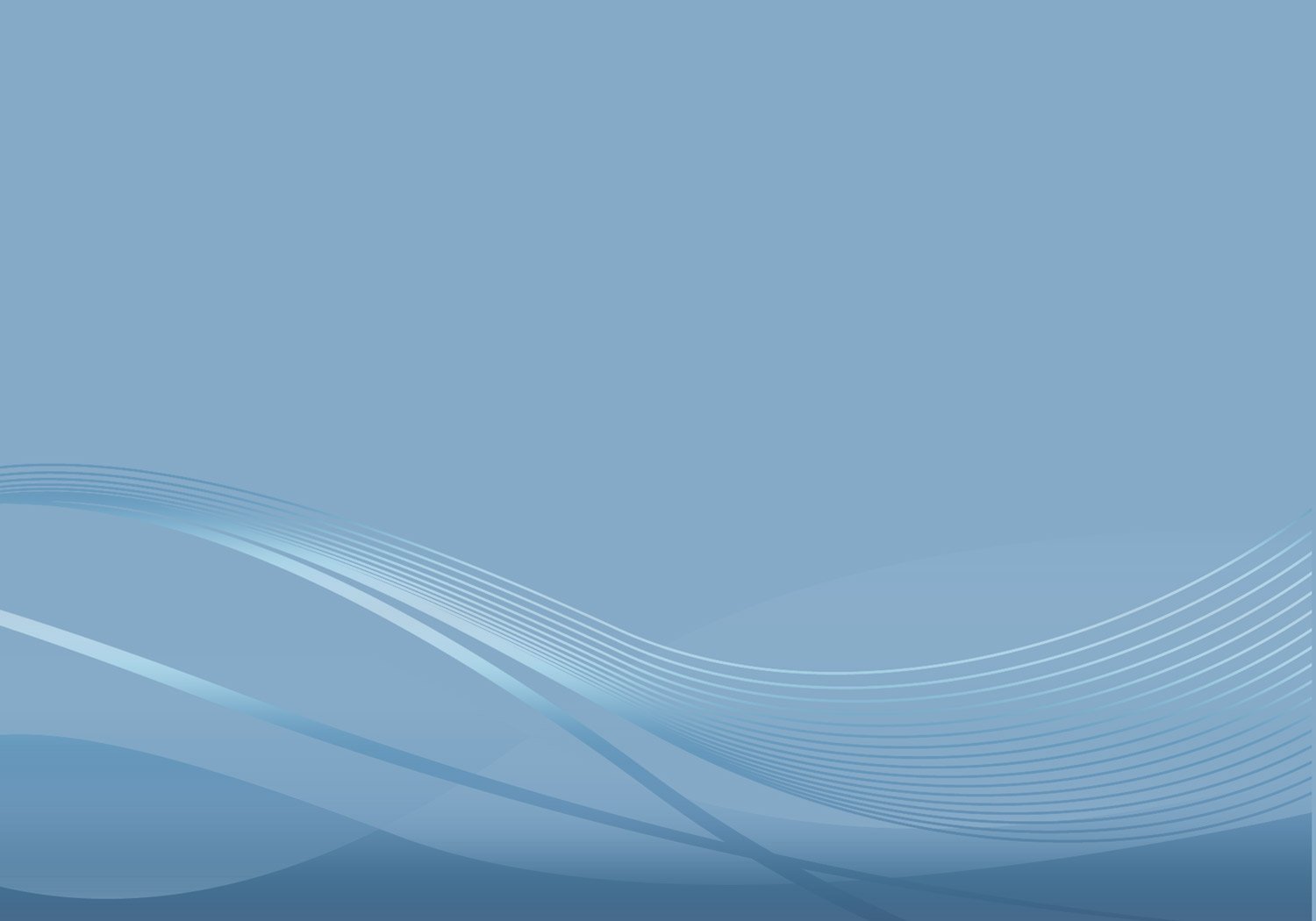 Как справляться с самоповреждениями у ребёнка с расстройством аутистического спектра
Если ребёнок с трудом переключается с одного занятия на другое;
 Если ребёнок хочет заняться чем-то ещё;
Если ребёнок , чтобы вы посмотрели на него и поговорили с ним.




      
     Важный аспект — реагирование на самоповреждения!
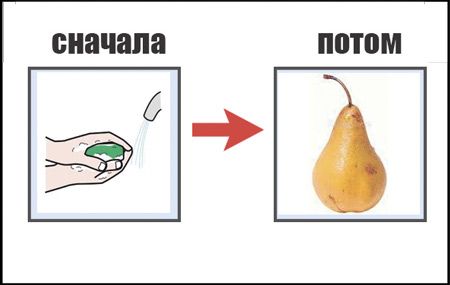 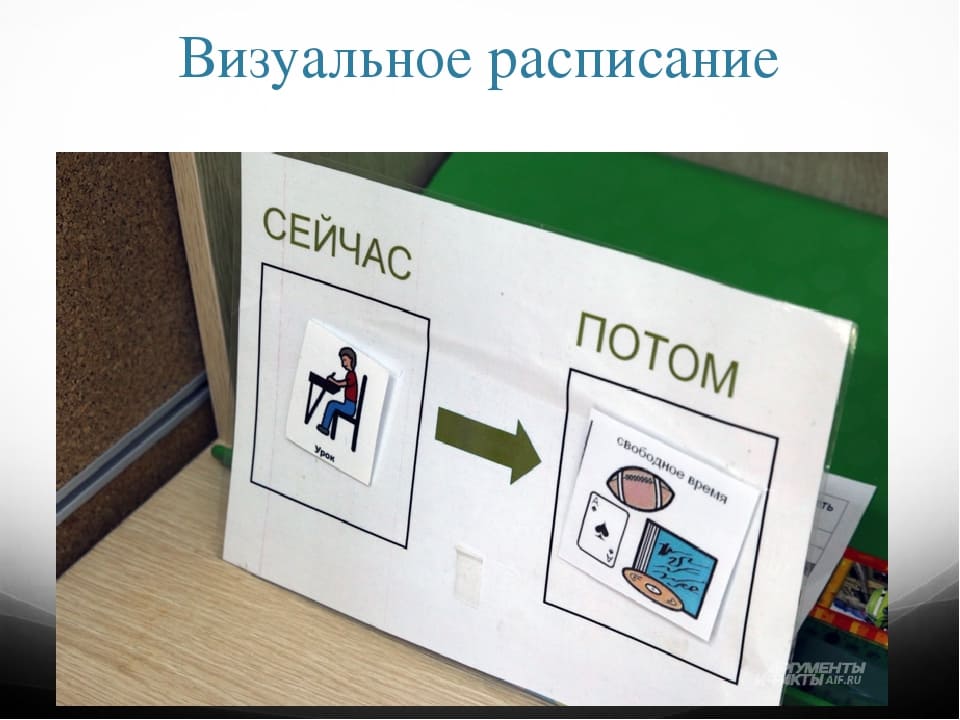 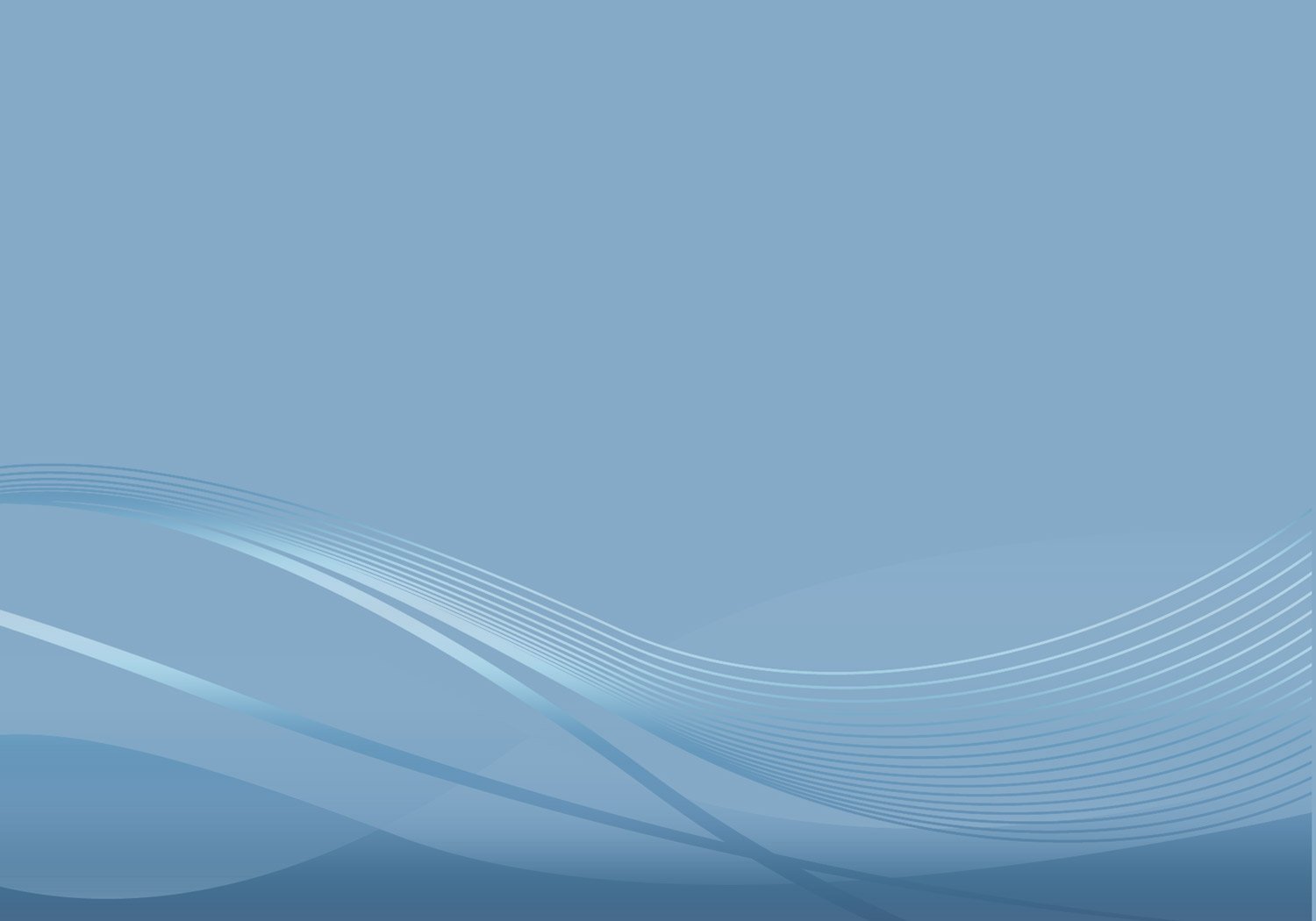 Более успешные долгосрочные стратегии:
предотвращать поведение, избегая вызывающих его ситуаций;
научить ребёнка более приемлемо выражать свои потребности;
стараться не давать требуемое, если это выражается с помощью самоповреждений, и вознаграждать ребёнка, когда он действует более приемлемым способом.
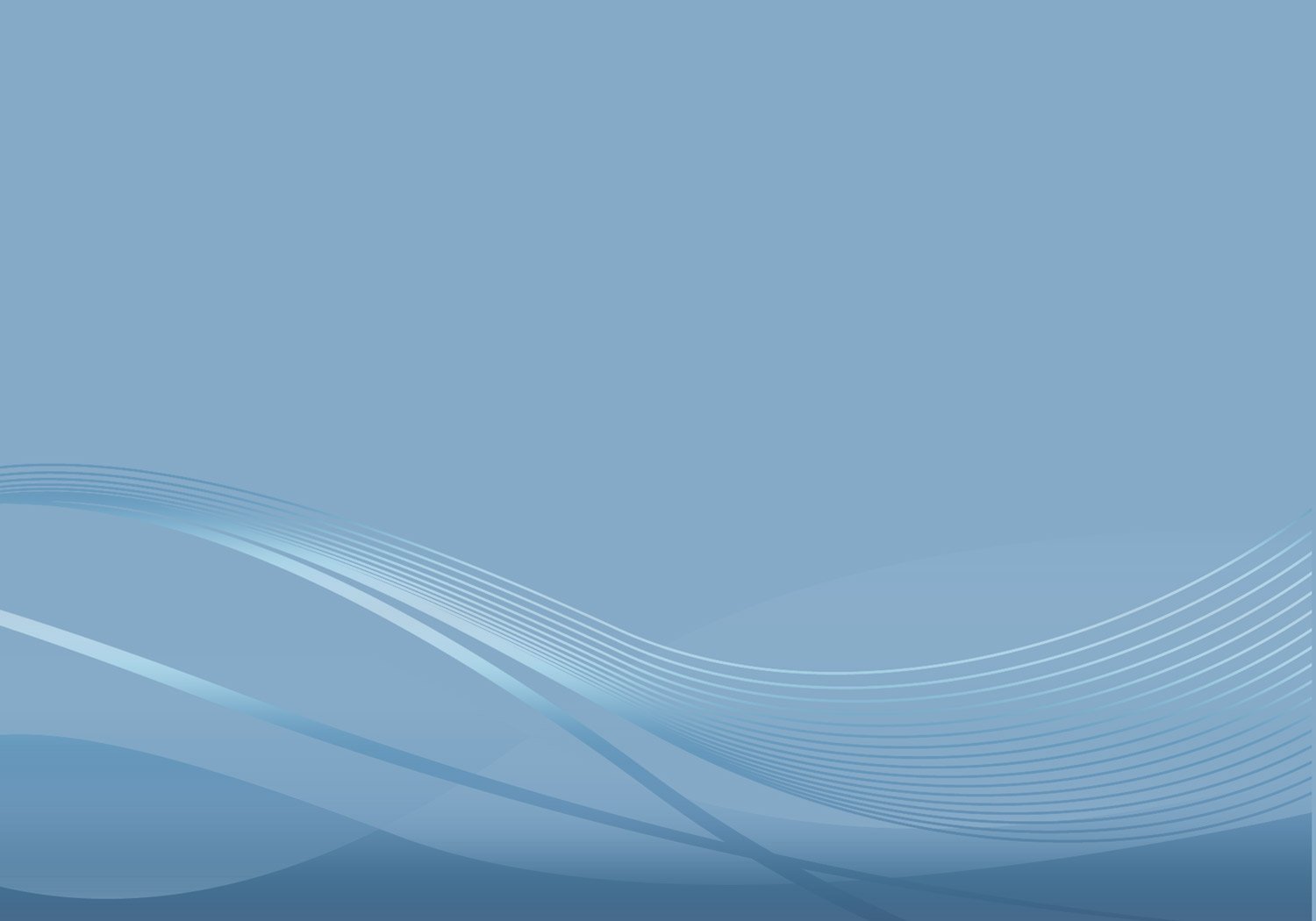 ПРОЯВЛЕНИЕ АГРЕССИИ У ДЕТЕЙ  ДОШКОЛЬНОГО ВОЗРАСТА С НАРУШЕНИЕМ РЕЧИ.
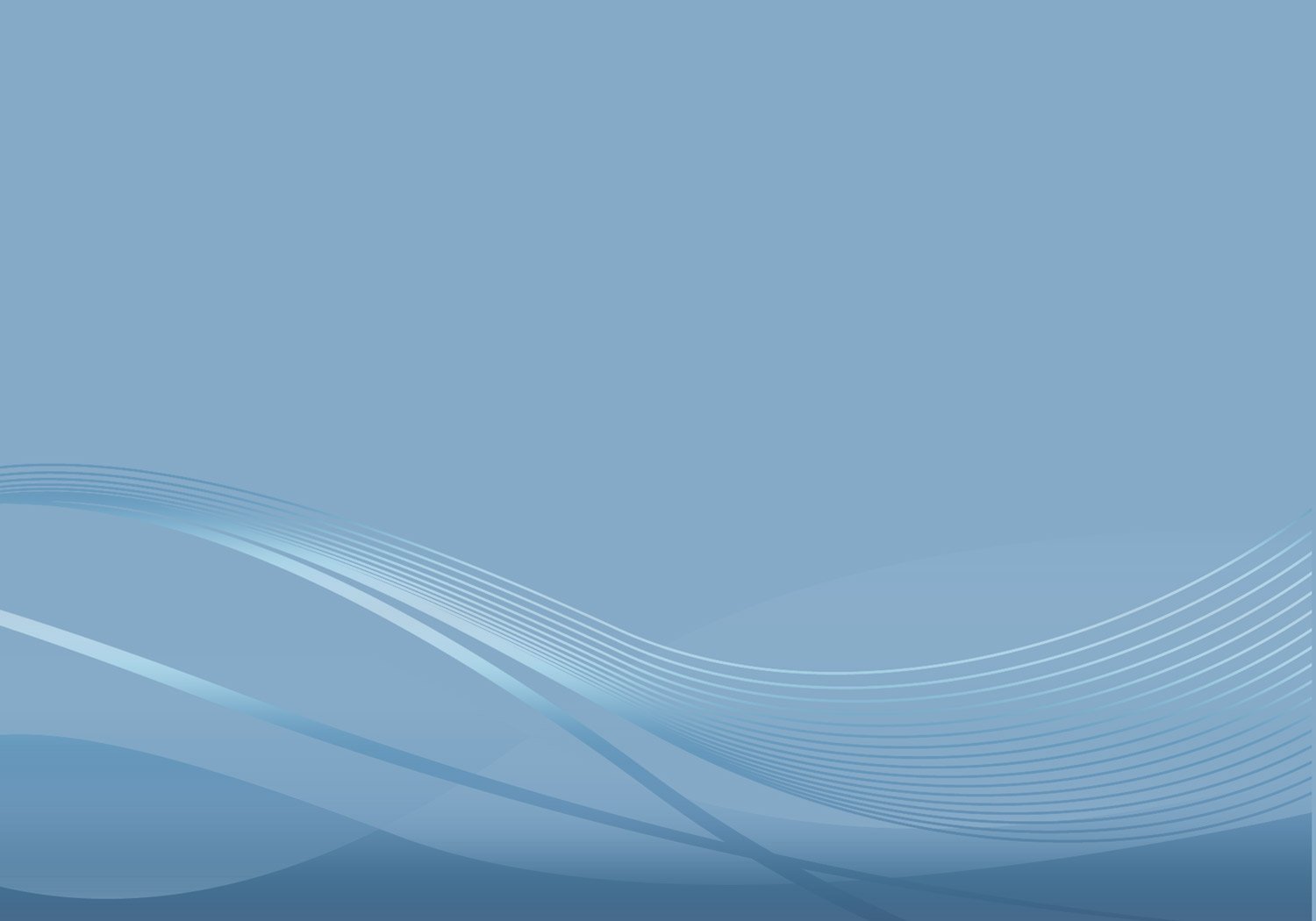 Дети с тяжелыми нарушениями речи (ТНР) – это особая категория детей с отклонениями в развитии, у которых сохранен слух, первично не нарушен интеллект, но есть значительные речевые нарушения, влияющие на становление психики.
   Тяжелые нарушения речи характеризуются своеобразием структуры нарушения и особенностями клинической симптоматики.
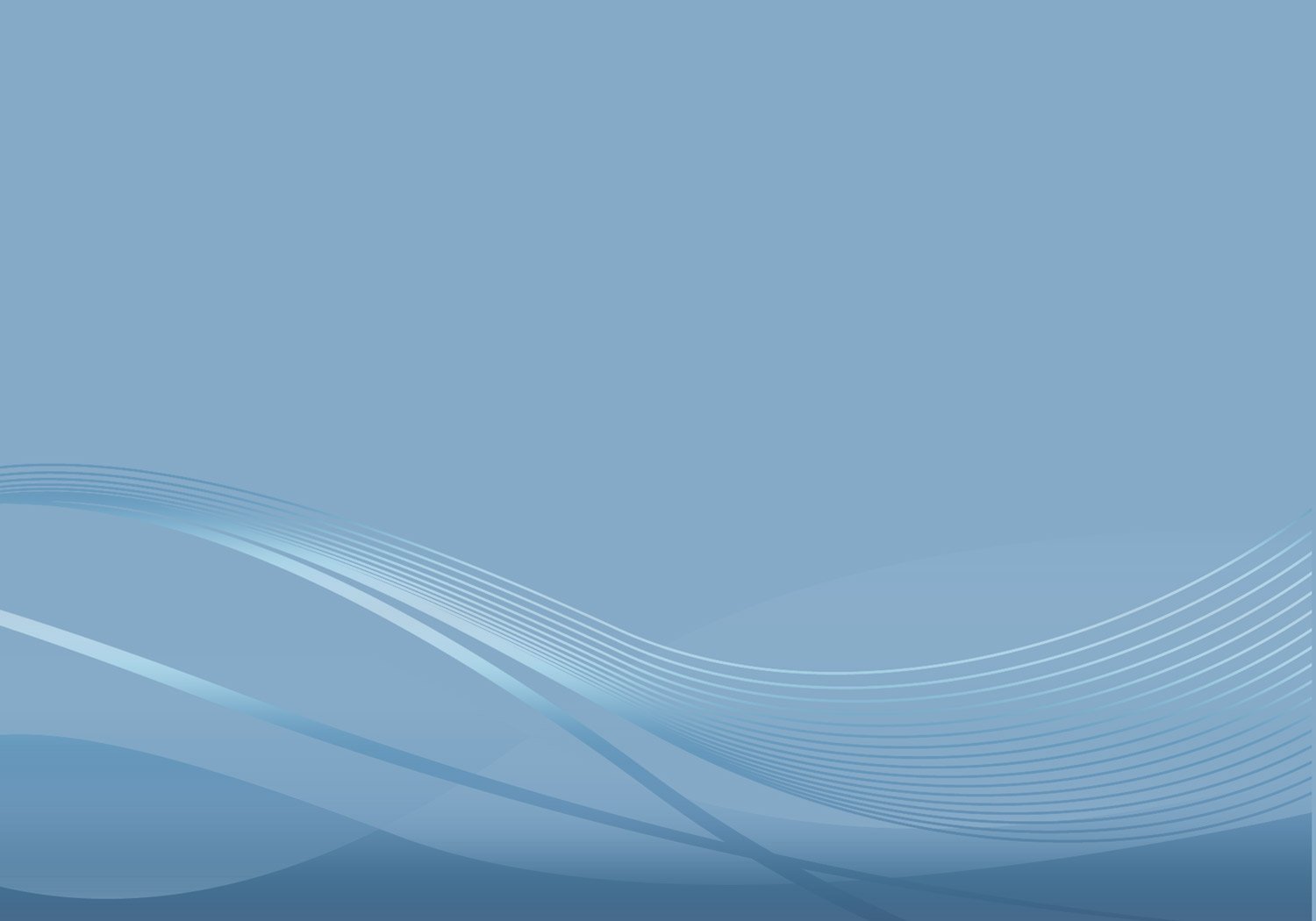 Причины агрессии детей с речевыми нарушениями:
не в состоянии в полном объеме высказать свои мысли;
испытывает трудности в общении;
менее развиты социальные навыки;
ограничено взаимопонимание со сверстниками и взрослыми;
нарушена полноценная коммуникация;
трудности в организации речевого поведения, что отрицательно сказывается в общении с окружающими людьми;
переживания по поводу речевого нарушения;
эмоциональная незрелость (доминируют отрицательные эмоции);
стараются привлечь к себе внимание
сопутствующие речевым дефектам неврологические проявления.
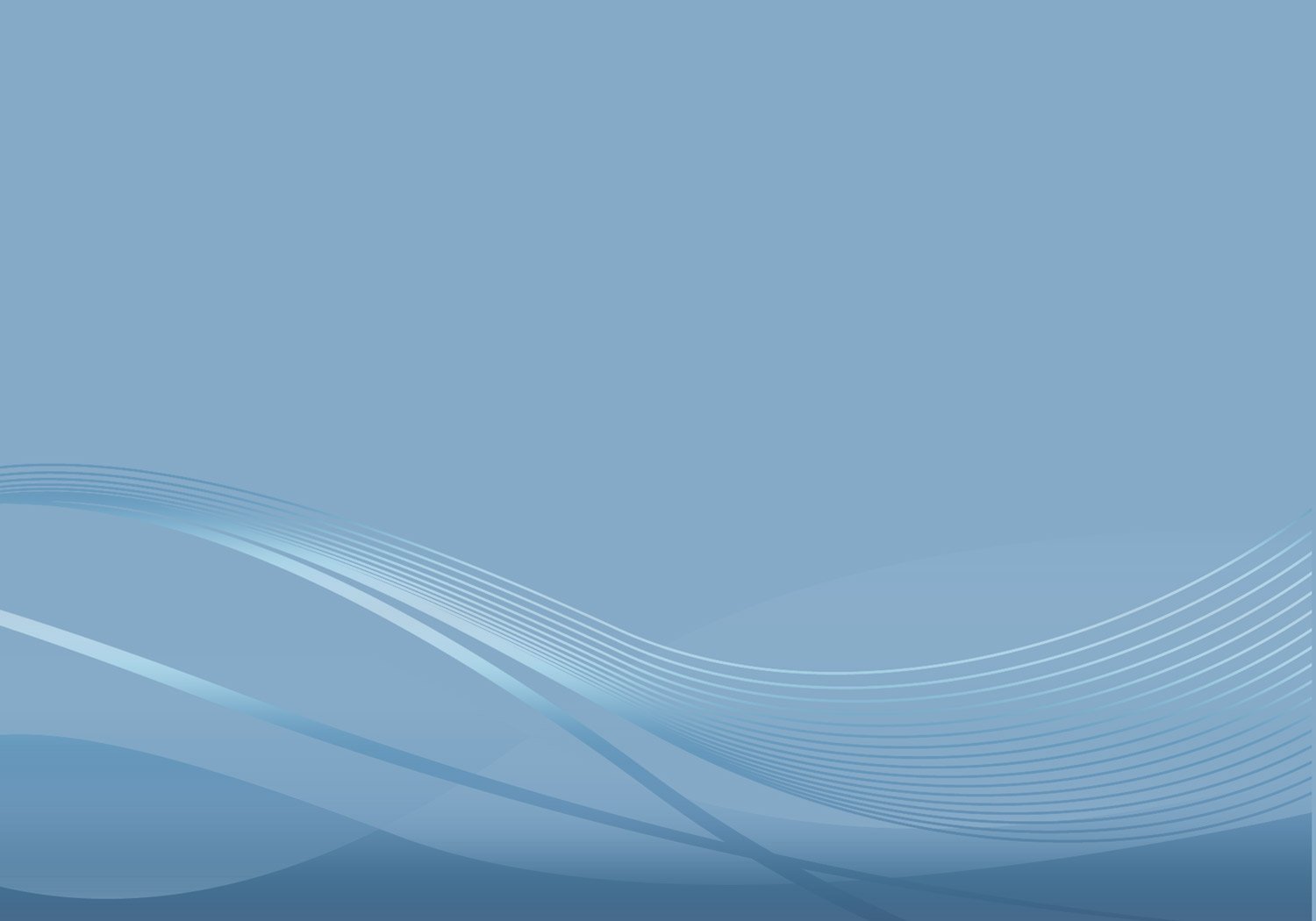 Рекомендации по профилактике агрессивного поведения у детей с ТНР.
Правила в группе «Что можно и нельзя». Введите утренний ритуал, где каждый день будут напоминаться, проговариваться правила поведения в группе. Данные правила можно нарисовать на одном общем плакате и повесить на стенд в группе, можно сделать уголок правил.  
Профилактика агрессии посредством чтения сказок. Возможно чтение сказок про агрессию и социально приемлемые способы совладения, с последующим обсуждением. 
Компромисс и договоренности. Обучать детей конструктивным способам коммуникации, например, если дети не могут поделить какую-то игрушку, можно им предложить систему очередности, которую они будут систематически соблюдать. 
Оценка чувств ребенка, а не его личности. Необходимо использовать такие конструкции, как: «я вижу, что ты сильно злишься», «Меня расстраивает, когда размахивают кулаками/кричат/отнимают игрушки», «Ты хочешь показать силу?», «Скажи, ты злишься? Почему?», «Ты обижен?», «Я понимаю, ты не хотел его обидеть» (но в личной беседе объяснить, в условиях, когда никто не видит). «ты помнишь наши правила…»  
Самоконтроль и обучение. Необходимо не только детей учить самоконтролю над собственным эмоциональным состоянием, но и стараться контролировать свое.
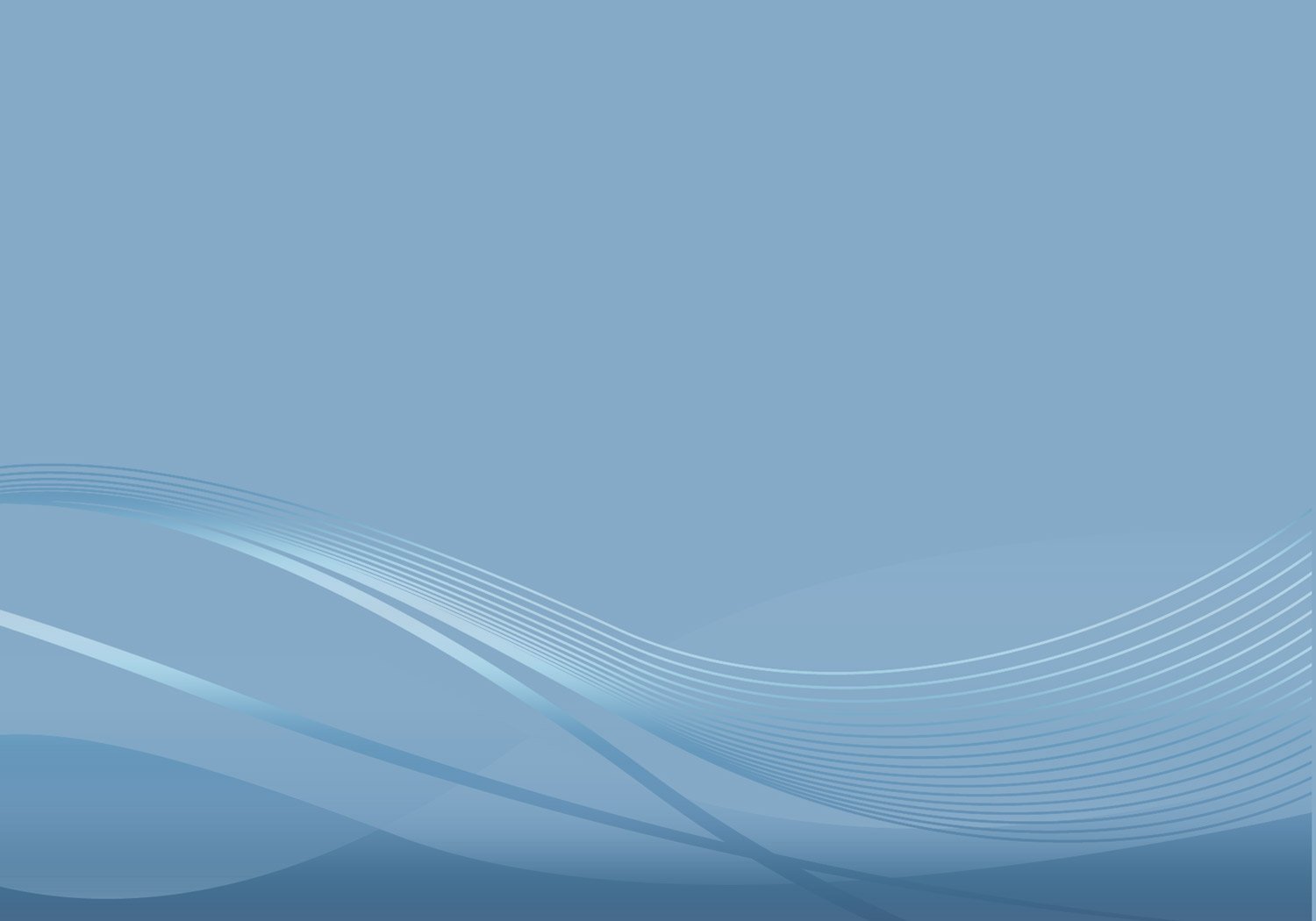 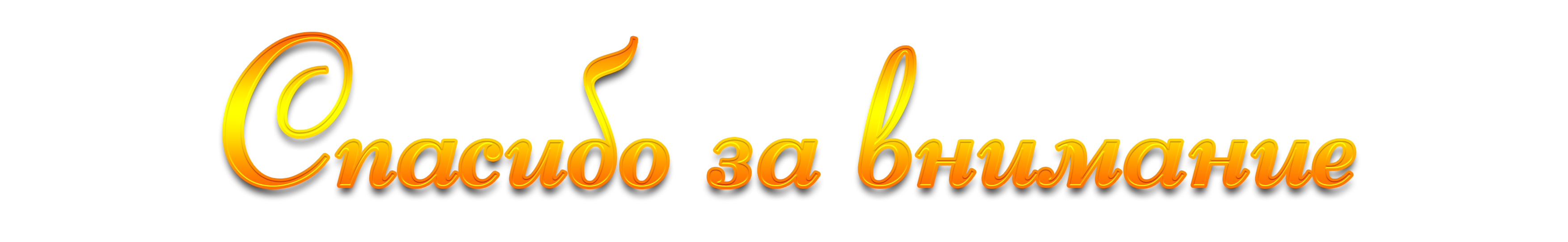